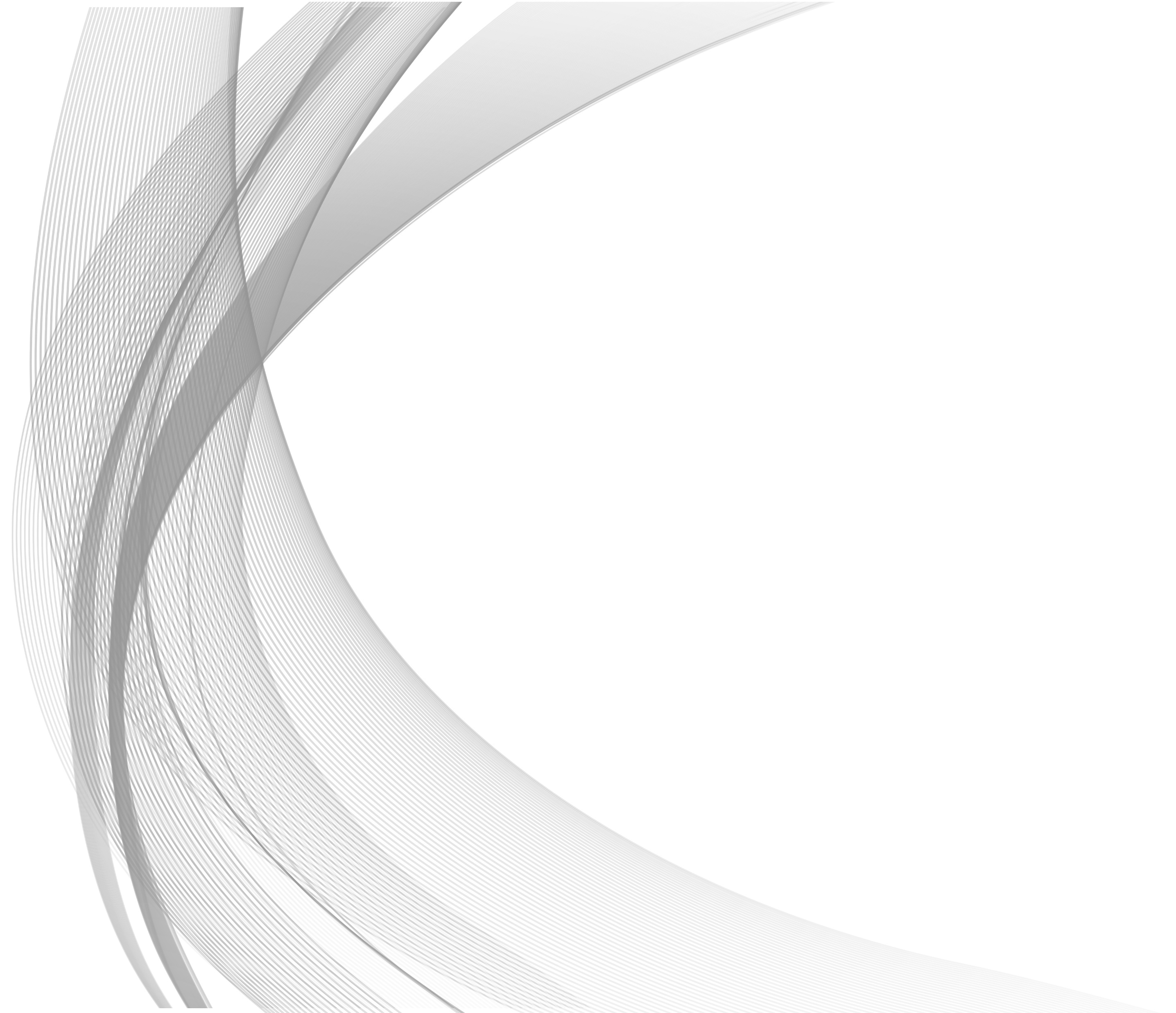 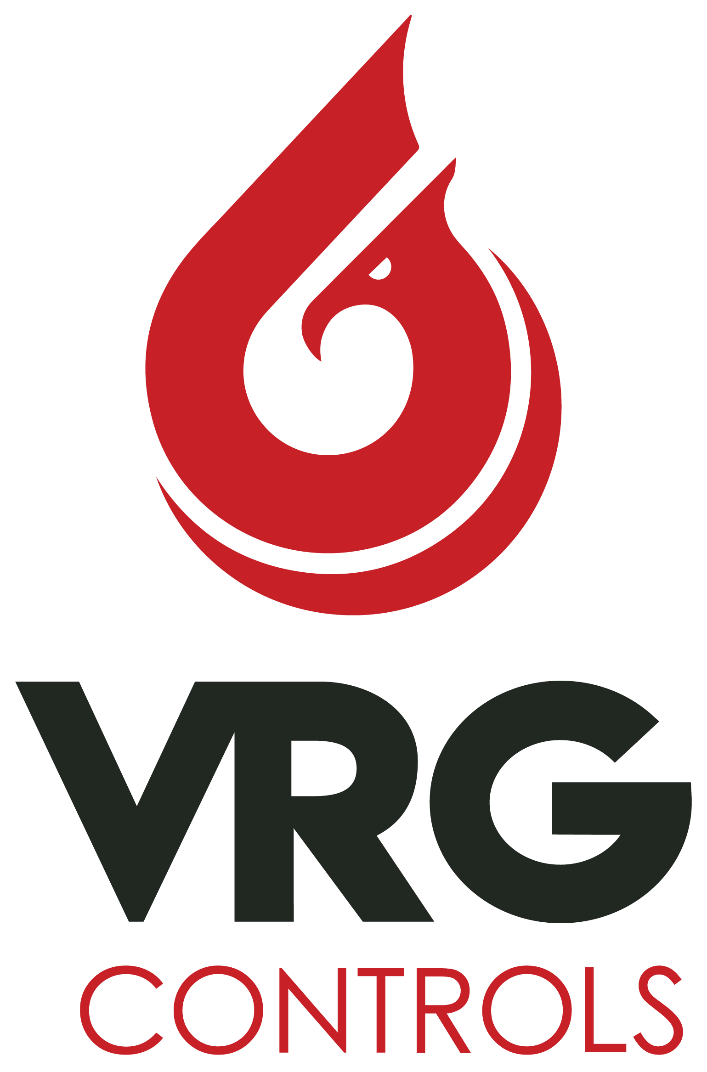 RCVC
Red Circle
Valve Controller
How It Works
ver 022421
RCVC How It Works – STEADY STATE – 50% TRAVEL – NO EMISSIONS
Line Pressure
Supply Regulator
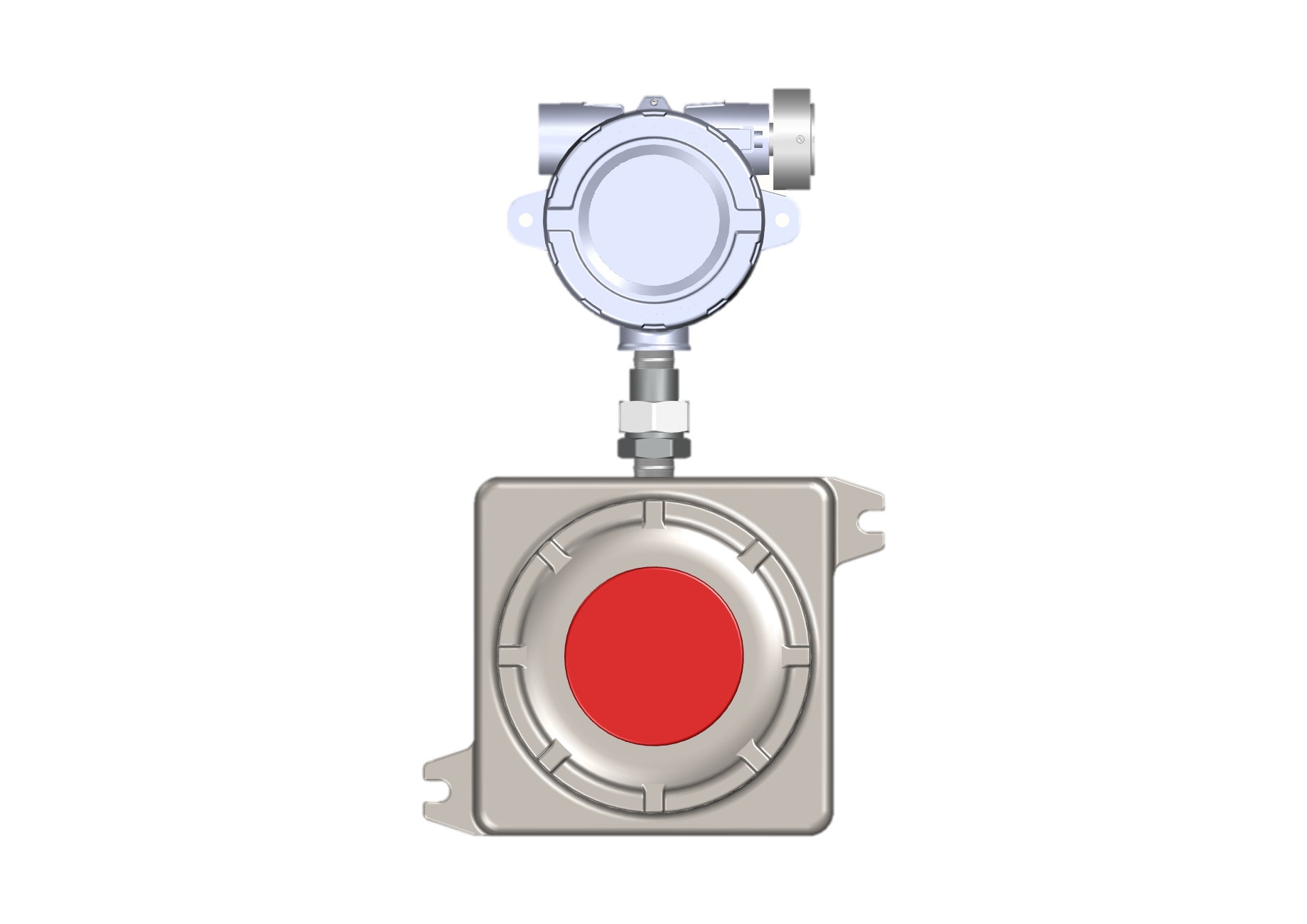 OPEN = OFF
RHPA-DA Actuator
COM 50%
POS 50%
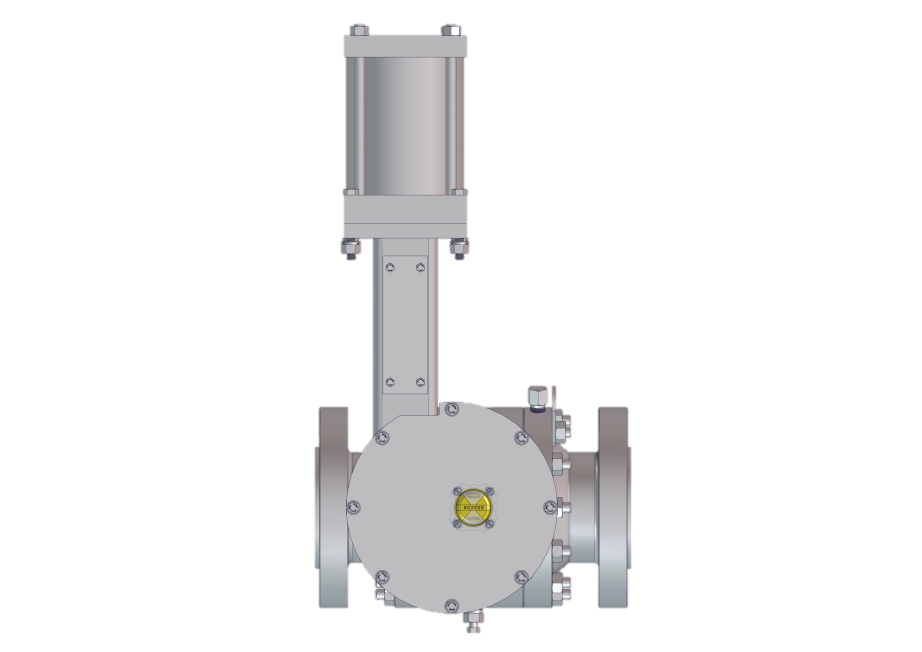 Adjust Orifices
(Optional)
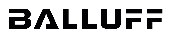 VALVE POSITION = 50%
STATIC
EX = NONE
CLOSE = OFF
Command Signal = 12 mA
24 VDC Power
Feedback Signal = 12 mA
PRCV Pipeline Rotary Control Valve
RCVC How It Works – OPEN SIGNAL APPLIED – MOVING - EMISSIONS
Line Pressure
Supply Regulator
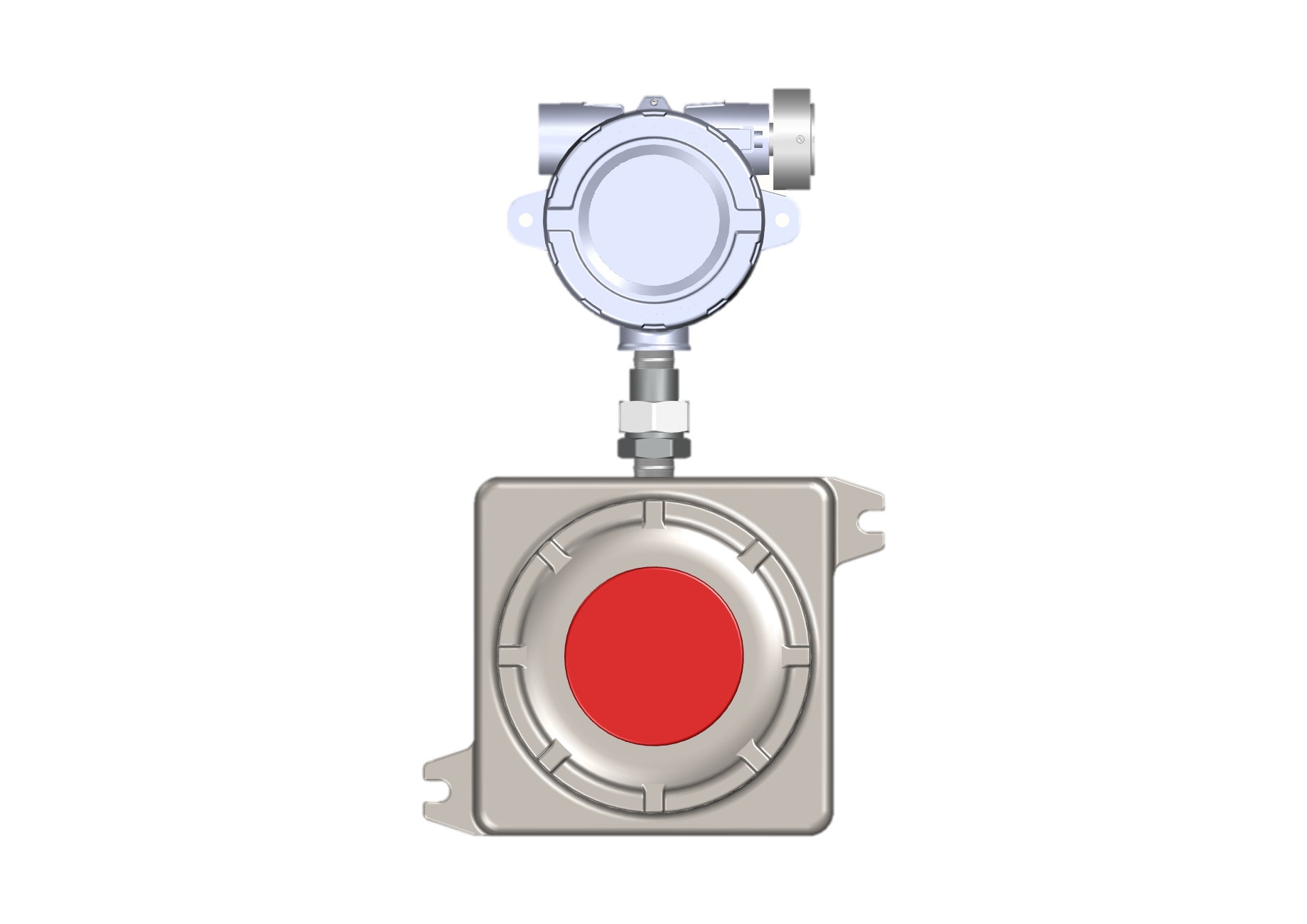 OPEN = ON
RHPA-DA Actuator
COM 75%
POS 62%
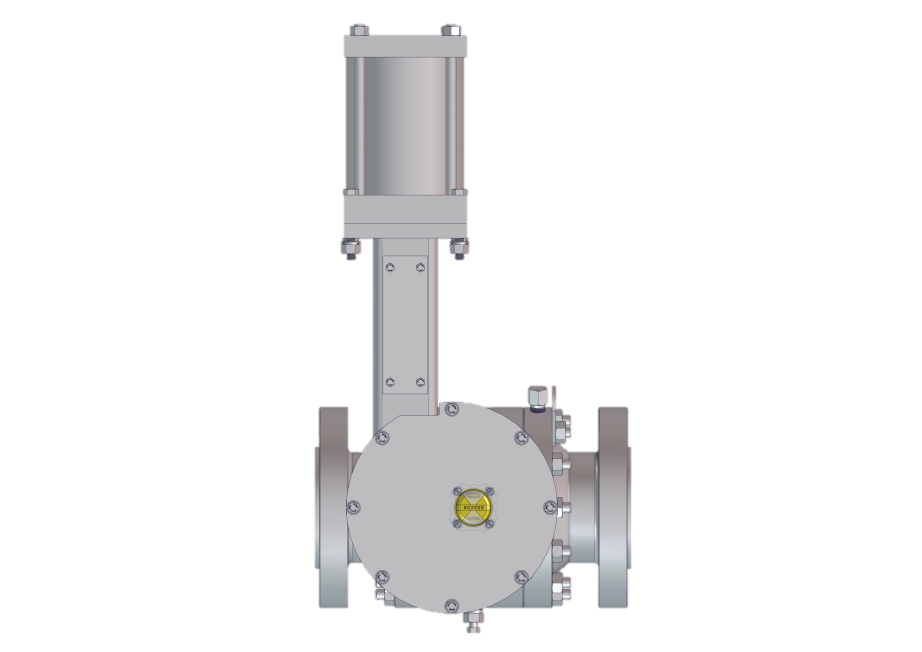 Adjust Orifices
(Optional)
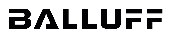 VALVE POSITION >50%
MOVING OPEN
EX = YES
CLOSE = OFF
Command Signal = 16 mA
24 VDC Power
Feedback Signal = >12 mA
PRCV Pipeline Rotary Control Valve
RCVC How It Works – STEADY STATE – 75% TRAVEL – NO EMISSIONS
Line Pressure
Supply Regulator
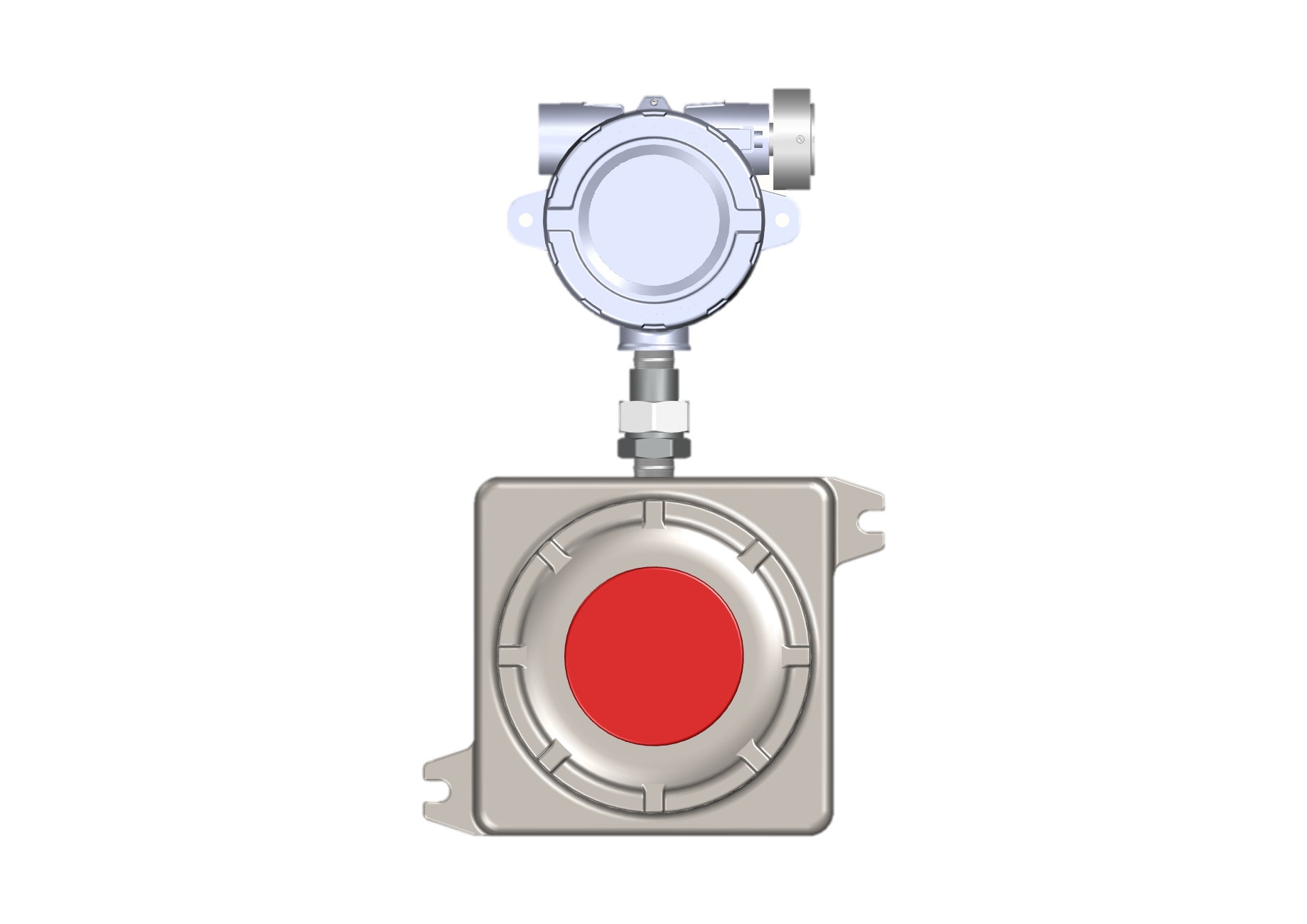 OPEN = OFF
RHPA-DA Actuator
COM 75%
POS 75%
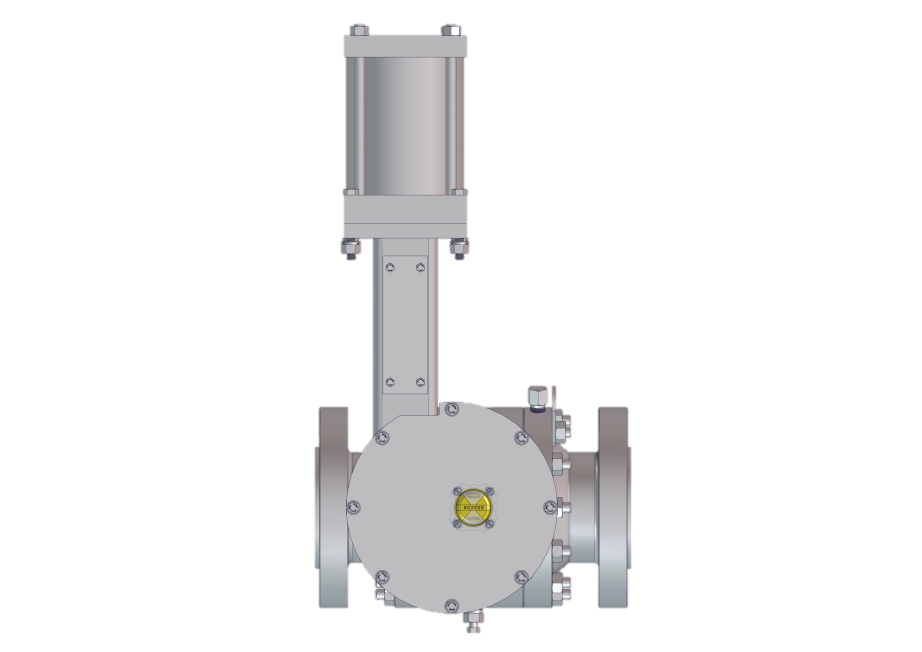 Adjust Orifices
(Optional)
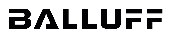 VALVE POSITION = 75%
STATIC
EX = NONE
CLOSE = OFF
Command Signal = 16 mA
24 VDC Power
Feedback Signal = 16 mA
PRCV Pipeline Rotary Control Valve
RCVC How It Works – CLOSE SIGNAL APPLIED – MOVING - EMISSIONS
Line Pressure
Supply Regulator
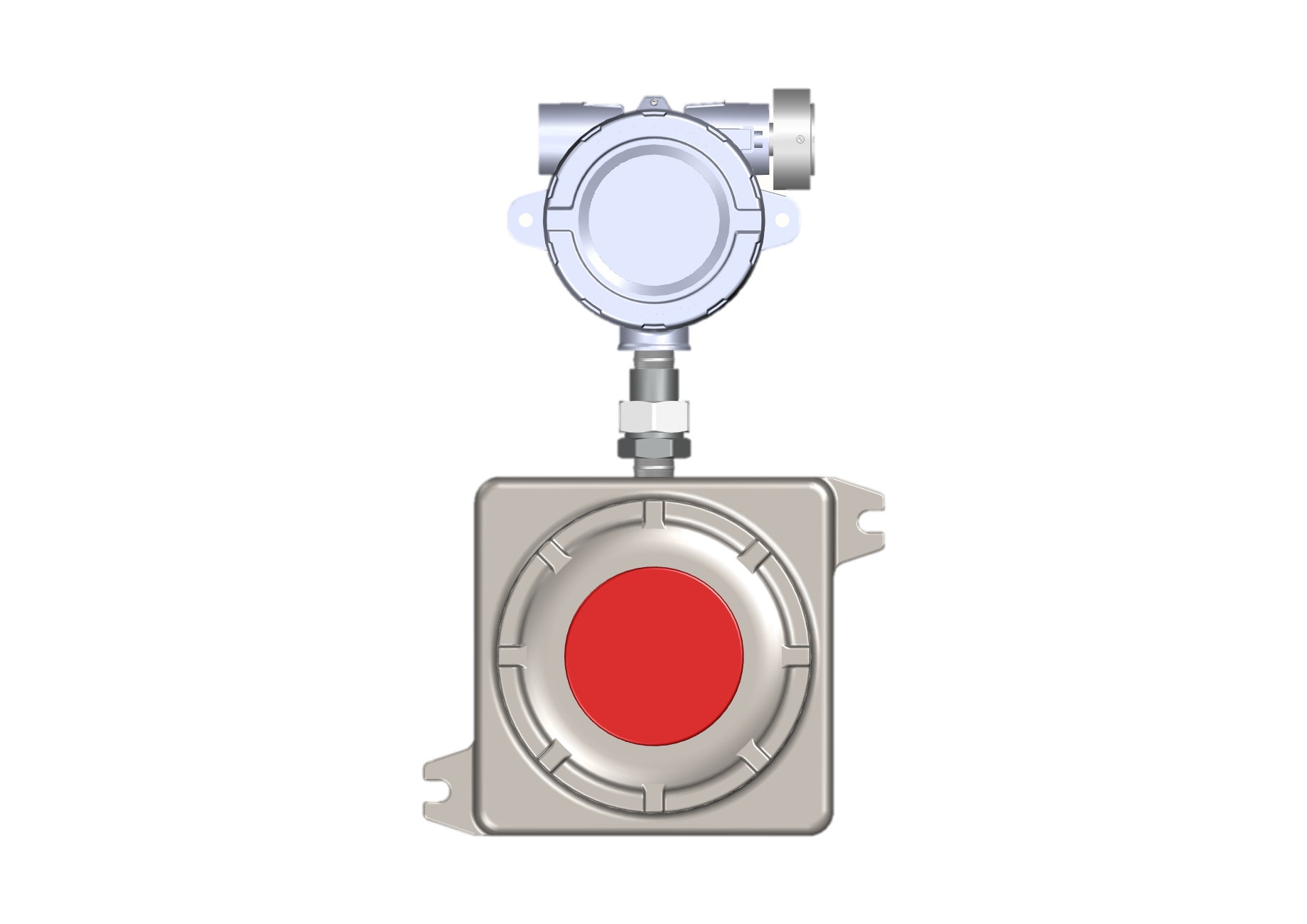 OPEN = OFF
RHPA-DA Actuator
COM 75%
POS 62%
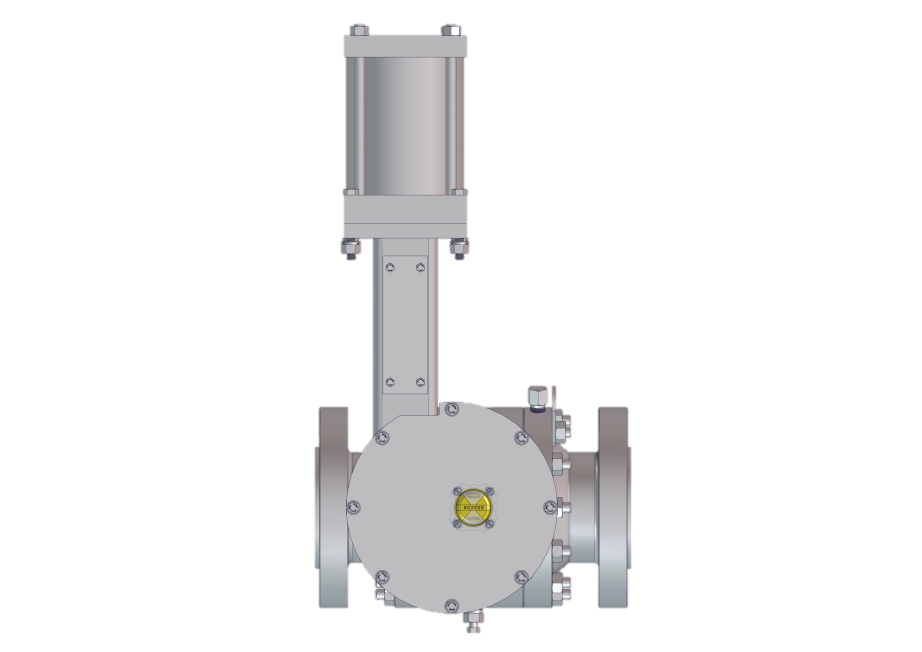 Adjust Orifices
(Optional)
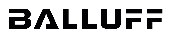 VALVE POSITION <75%
MOVING CLOSED
EX = YES
CLOSE = ON
Command Signal = 8 mA
24 VDC Power
Feedback Signal = <16 mA
PRCV Pipeline Rotary Control Valve
RCVC How It Works – STEADY STATE – 25% TRAVEL – NO EMISSIONS
Line Pressure
Supply Regulator
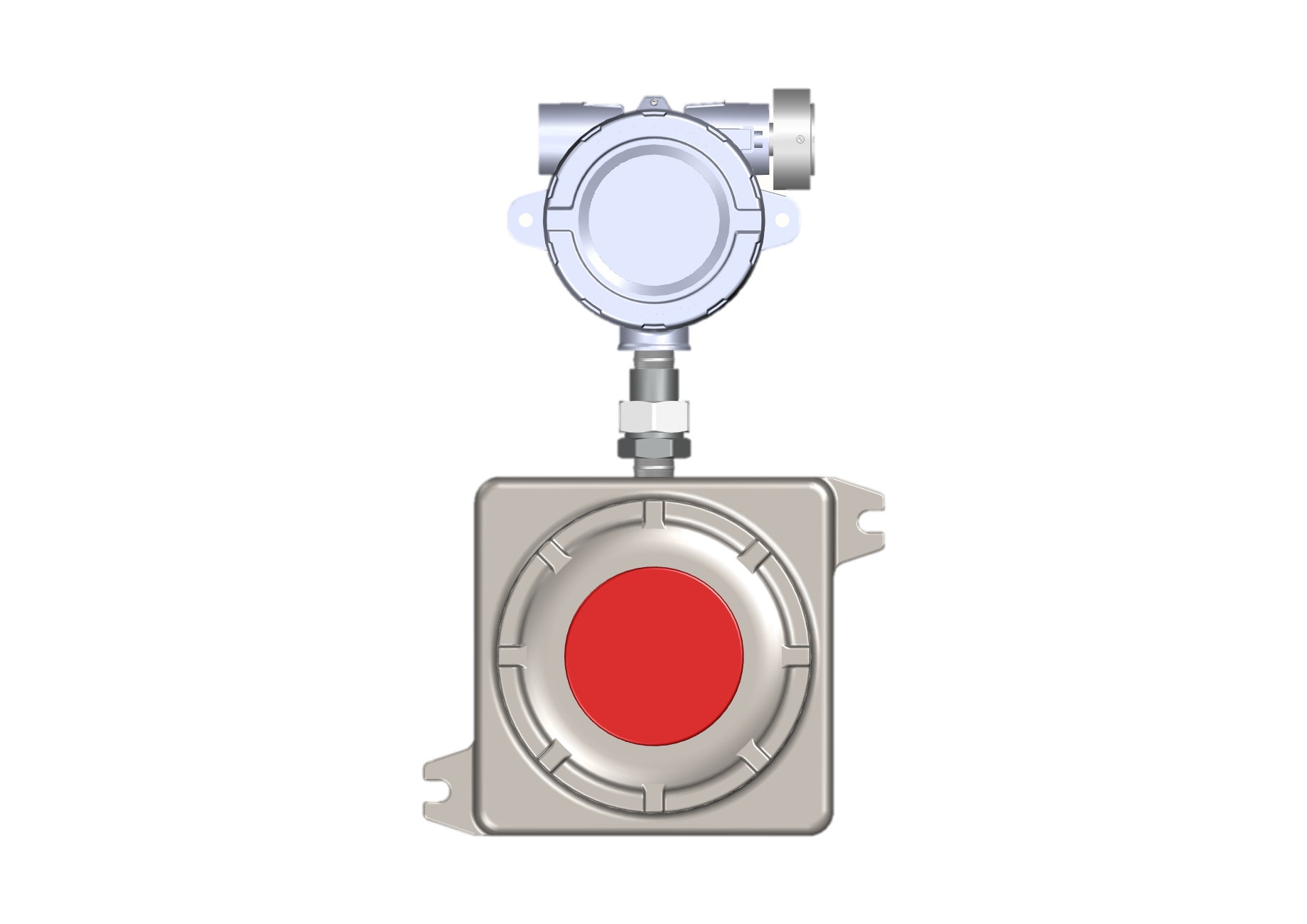 OPEN = OFF
RHPA-DA Actuator
COM 25%
POS 25%
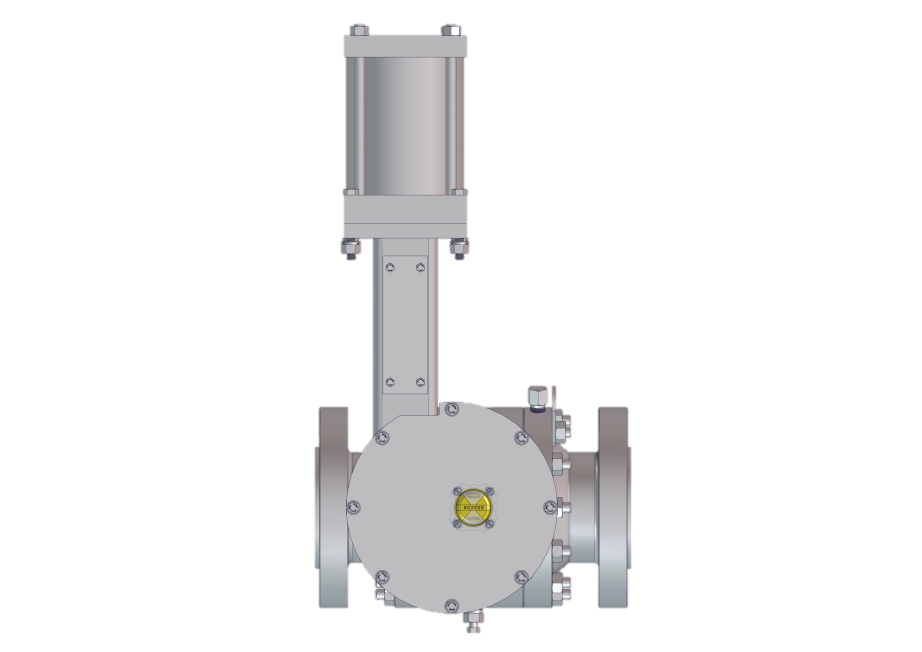 Adjust Orifices
(Optional)
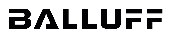 VALVE POSITION = 25%
STATIC
EX = NONE
CLOSE = OFF
Command Signal = 8 mA
24 VDC Power
Feedback Signal = 8 mA
PRCV Pipeline Rotary Control Valve
RCVC How it Works – STEADY STATE – 50% TRAVEL – NO EMISSIONS
Supply Regulator
Line Pressure
RHPA-SR
Actuator
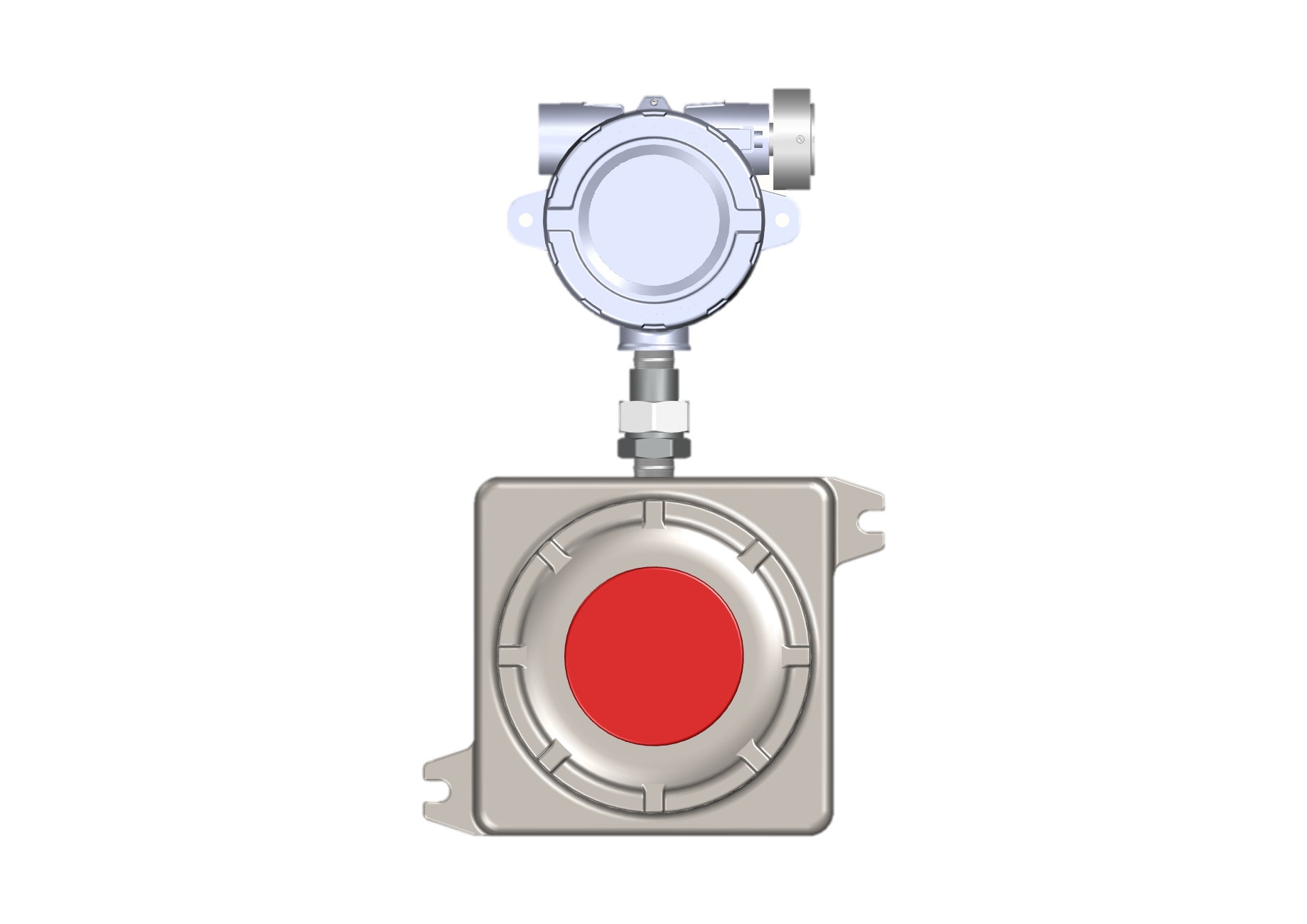 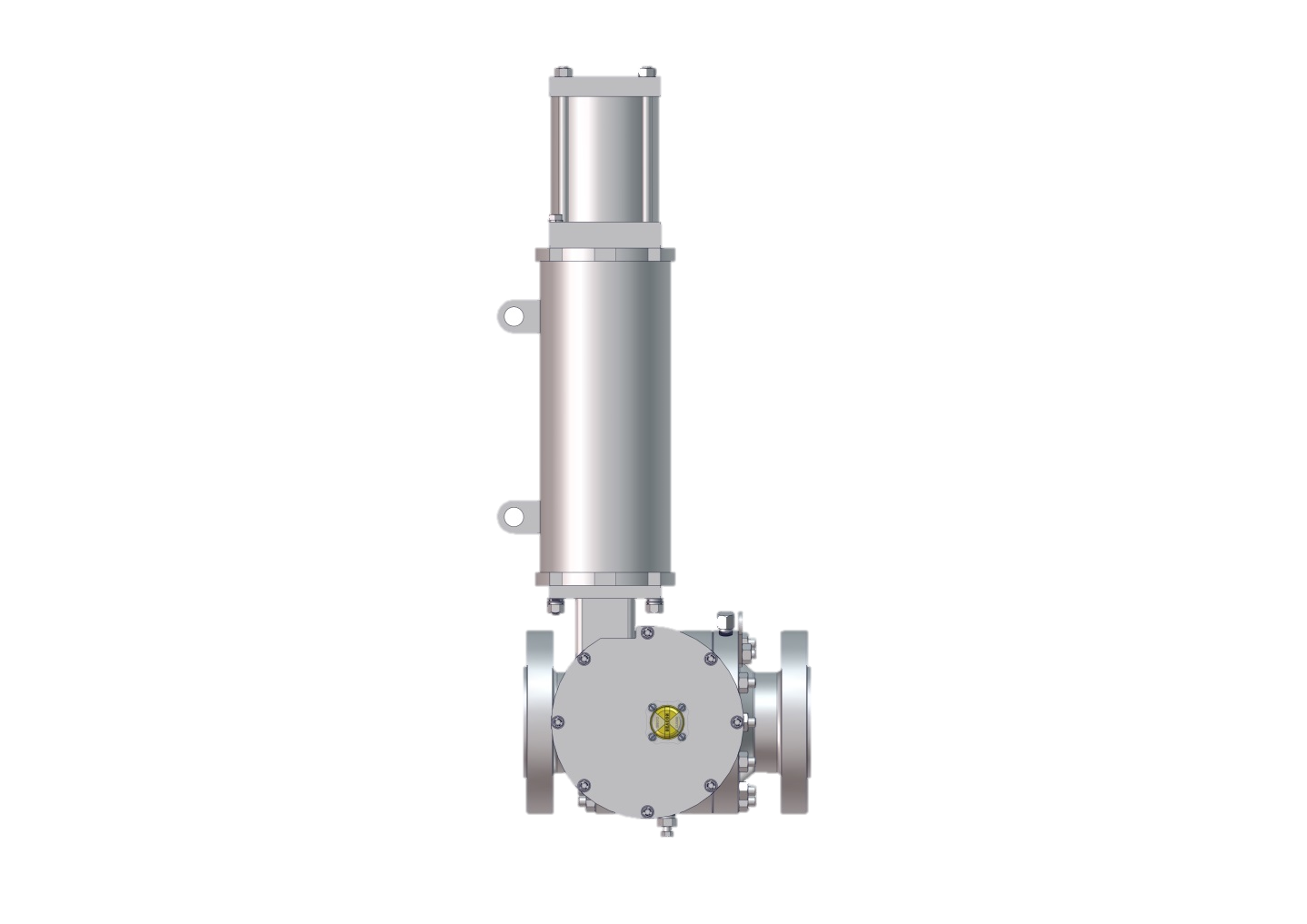 OPEN
Signal
COM 50%
POS 50%
S
RED CIRCLE
VALVE CONTROLLER
Class 1, Div 1
Spring to 
CLOSE
CLOSE
Signal
S
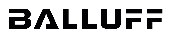 EX
VALVE POSITION = 50%
STATIC
Command Signal = 12 mA
Feedback Signal = 12 mA
24 VDC Power
HART Handheld Communicator
PRCV Pipeline Rotary Control Valve
RCVC How it Works – OPEN SIGNAL APPLIED – MOVING – NO EMISSIONS
Supply Regulator
Line Pressure
RHPA-SR
Actuator
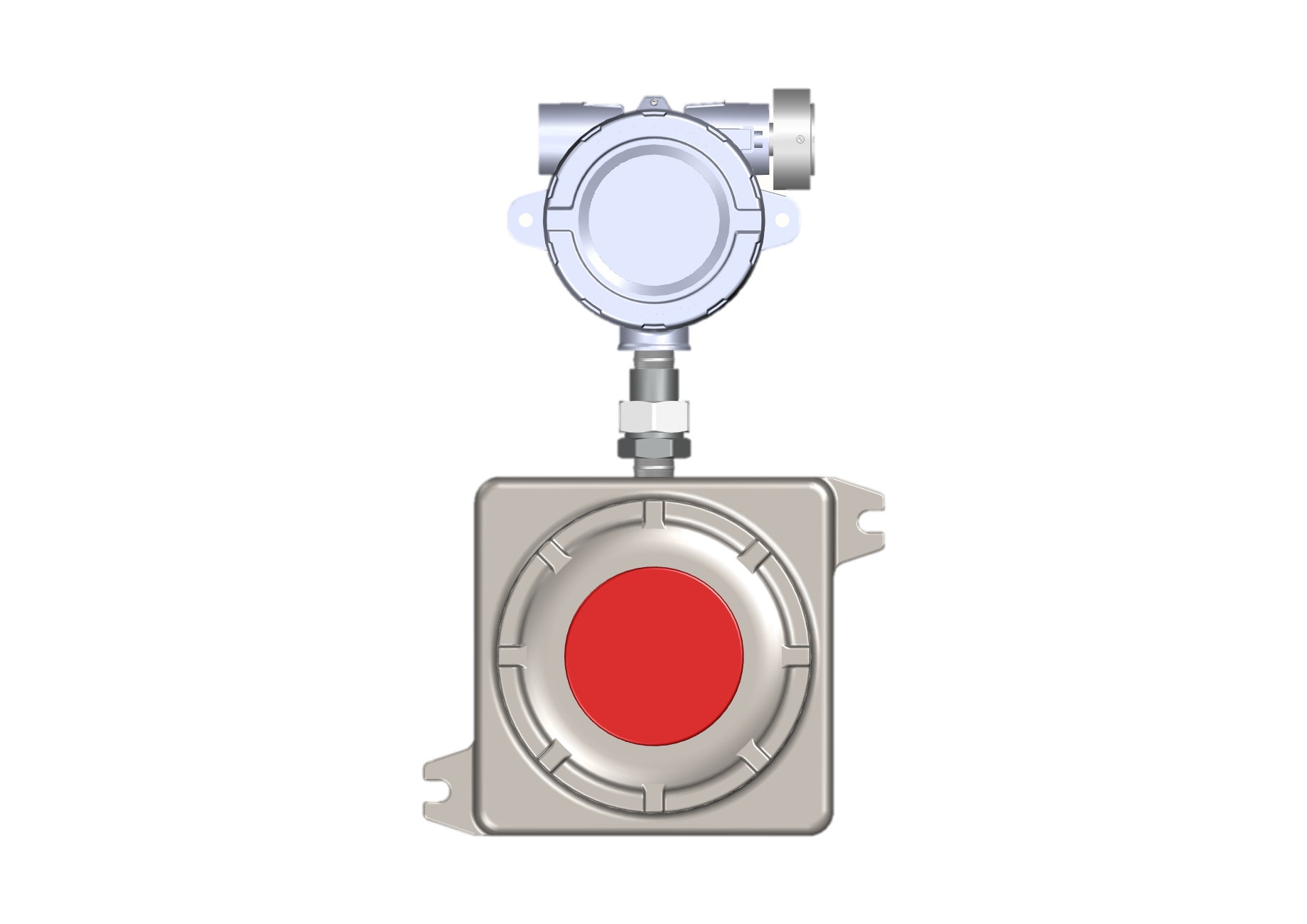 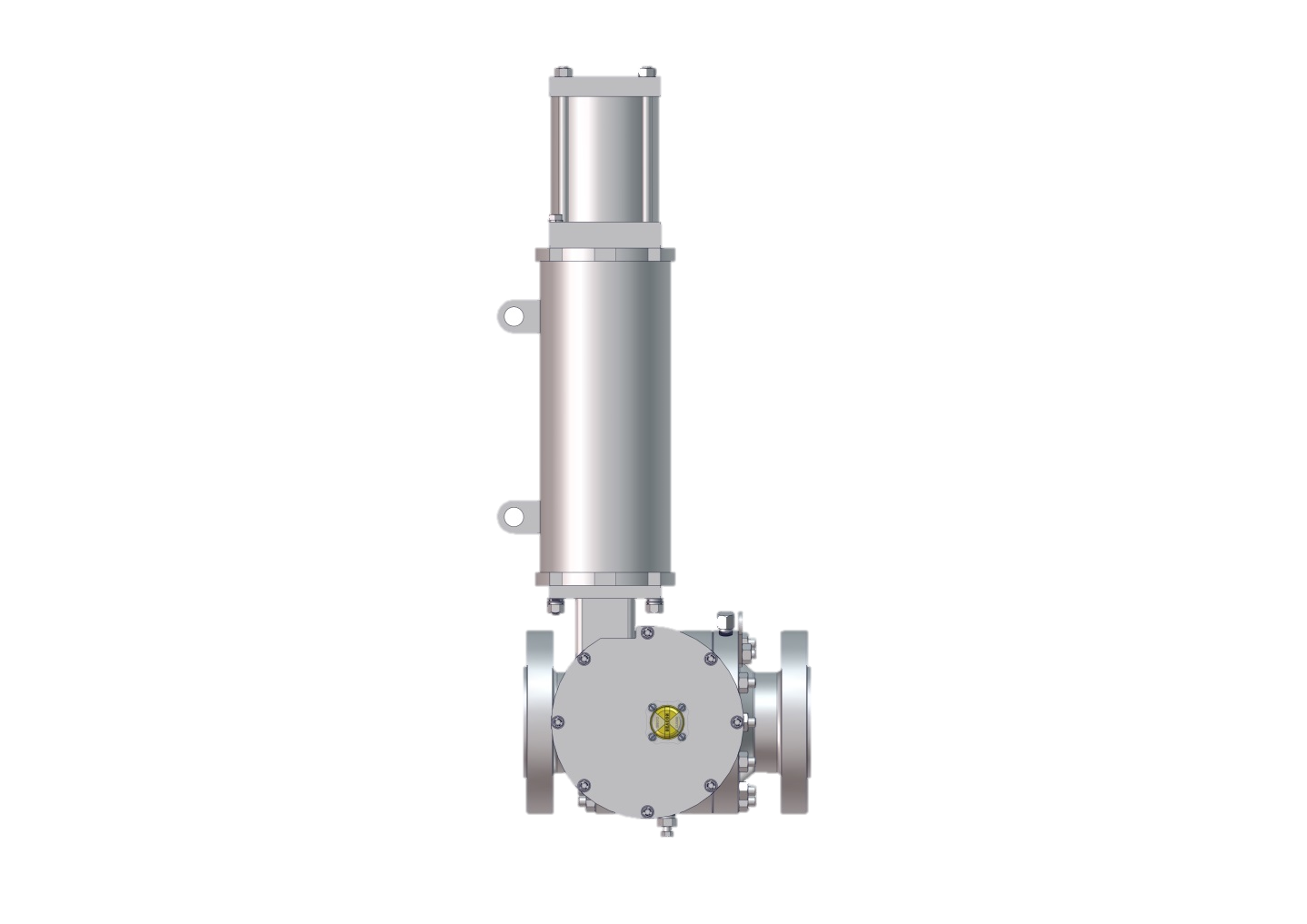 OPEN
Signal
COM 75%
POS 50%
S
RED CIRCLE
VALVE CONTROLLER
Class 1, Div 1
Spring to 
CLOSE
CLOSE
Signal
S
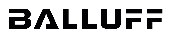 EX
VALVE POSITION >50%
MOVING OPEN
Command Signal = 16 mA
Feedback Signal = >12 mA
24 VDC Power
HART Handheld Communicator
PRCV Pipeline Rotary Control Valve
RCVC How it Works– STEADY STATE – 75% TRAVEL – NO EMISSIONS
Supply Regulator
Line Pressure
RHPA-SR
Actuator
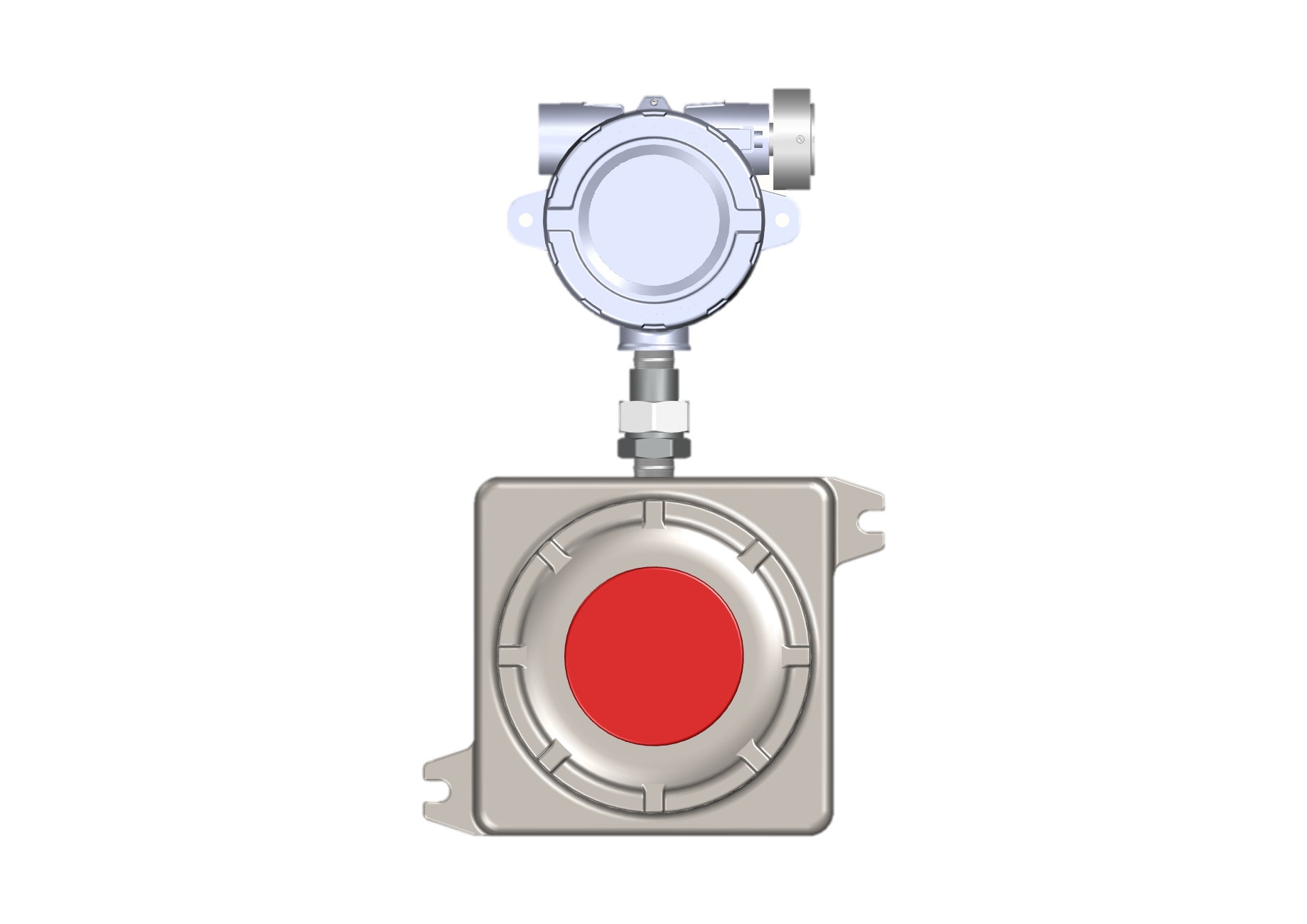 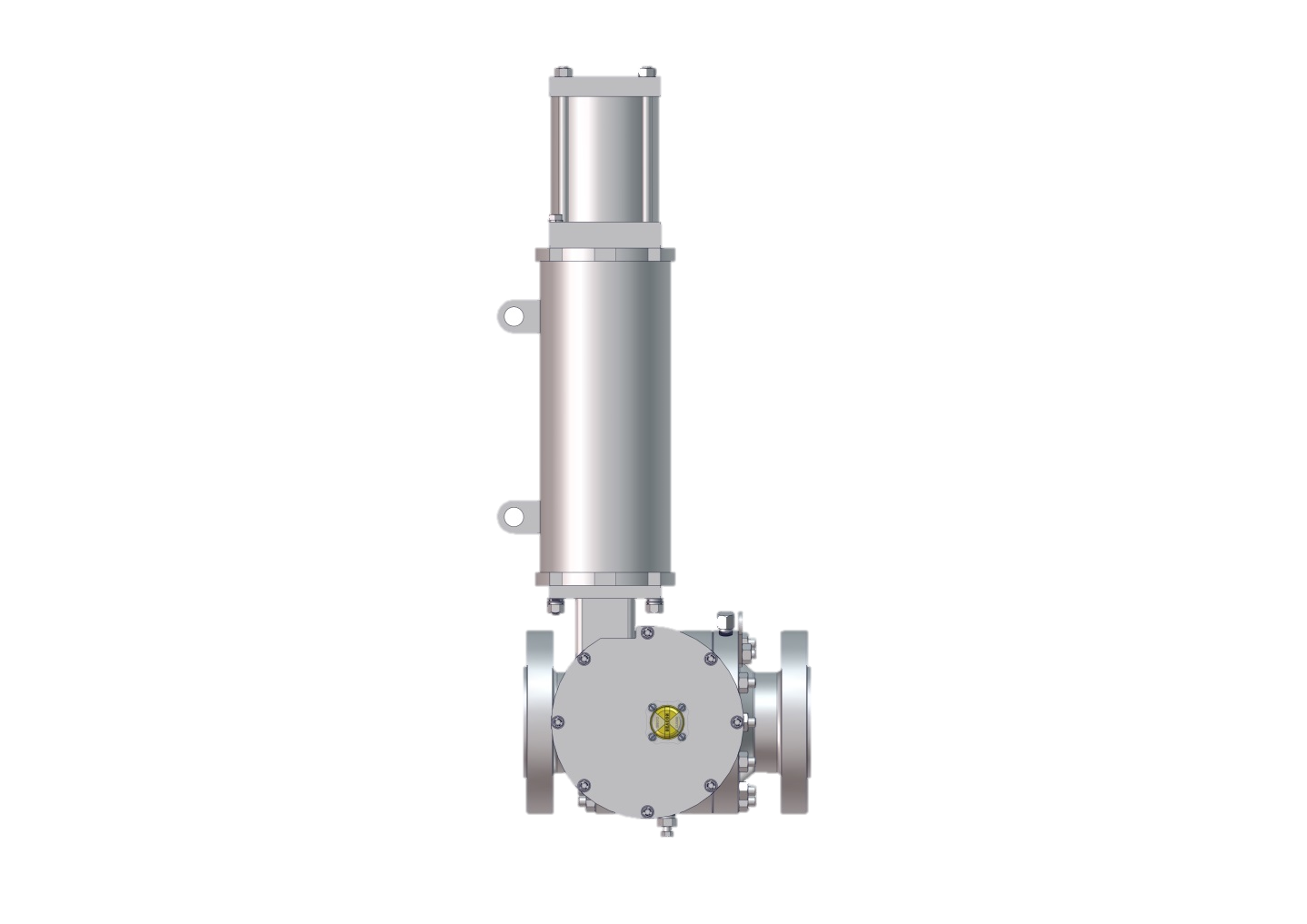 OPEN
Signal
COM 75%
POS 75%
S
RED CIRCLE
VALVE CONTROLLER
Class 1, Div 1
Spring to 
CLOSE
CLOSE
Signal
S
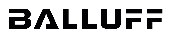 EX
VALVE POSITION = 75%
STATIC
Command Signal = 16 mA
Feedback Signal = 16 mA
24 VDC Power
HART Handheld Communicator
PRCV Pipeline Rotary Control Valve
RCVC How it Works – CLOSE SIGNAL APPLIED – MOVING - EMISSIONS
Supply Regulator
Line Pressure
RHPA-SR
Actuator
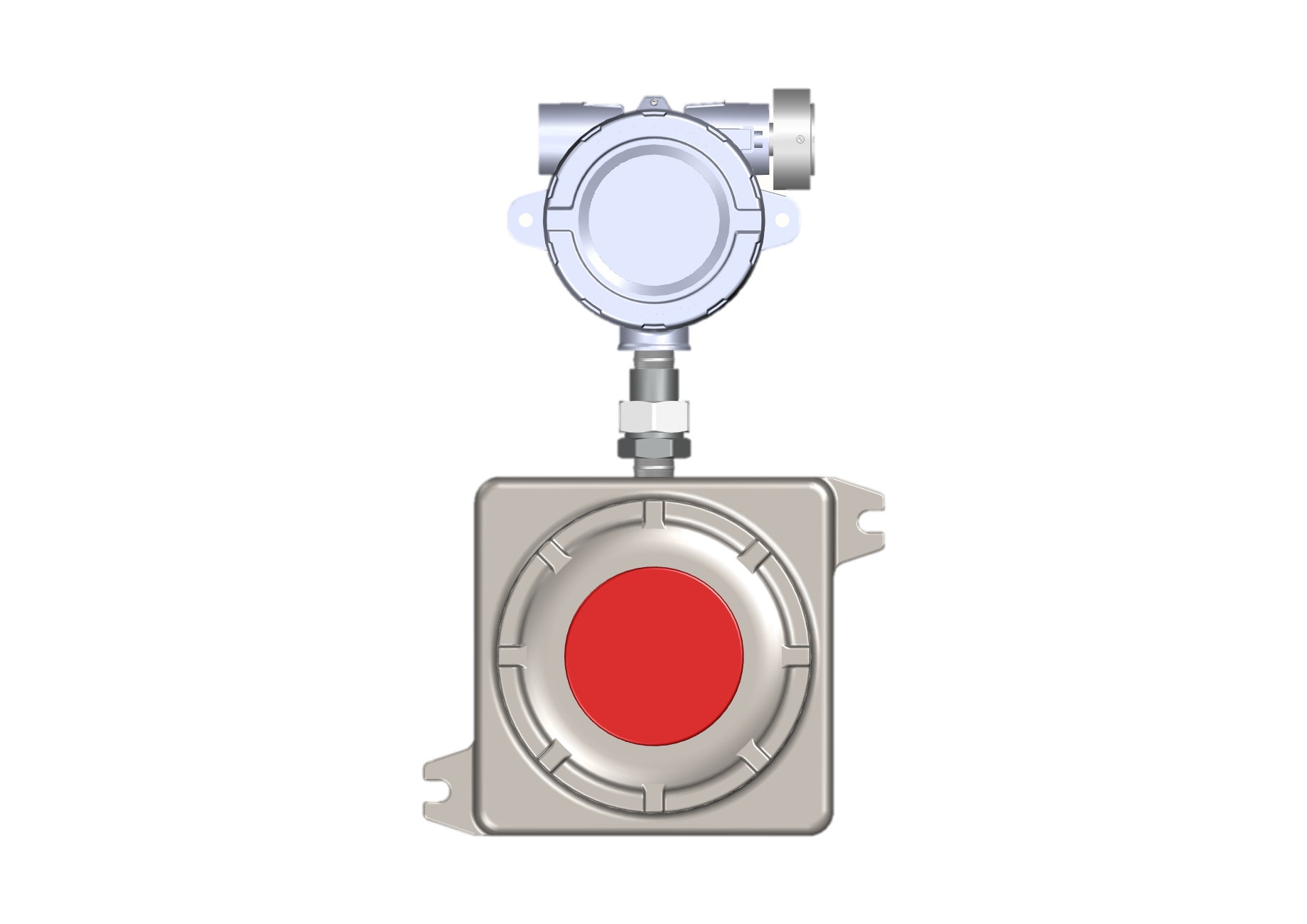 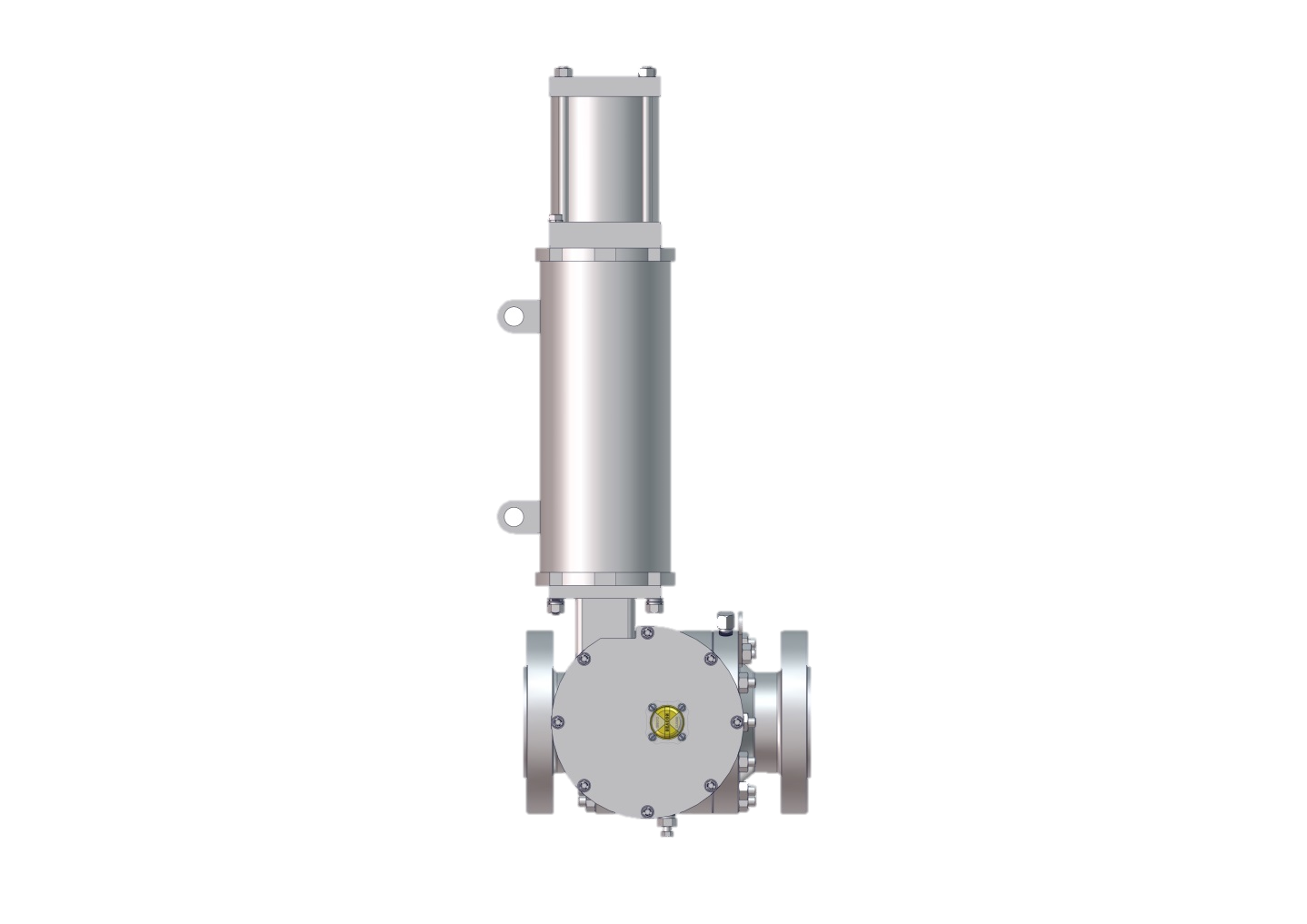 OPEN
Signal
COM 75%
POS 50%
S
RED CIRCLE
VALVE CONTROLLER
Class 1, Div 1
Spring to 
CLOSE
CLOSE
Signal
S
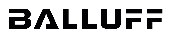 EX
VALVE POSITION <75%
MOVING CLOSED
Command Signal = 16 mA
Feedback Signal = >12 mA
24 VDC Power
HART Handheld Communicator
PRCV Pipeline Rotary Control Valve
RCVC How it Works – STEADY STATE – 25% TRAVEL – NO EMISSIONS
Supply Regulator
Line Pressure
RHPA-SR
Actuator
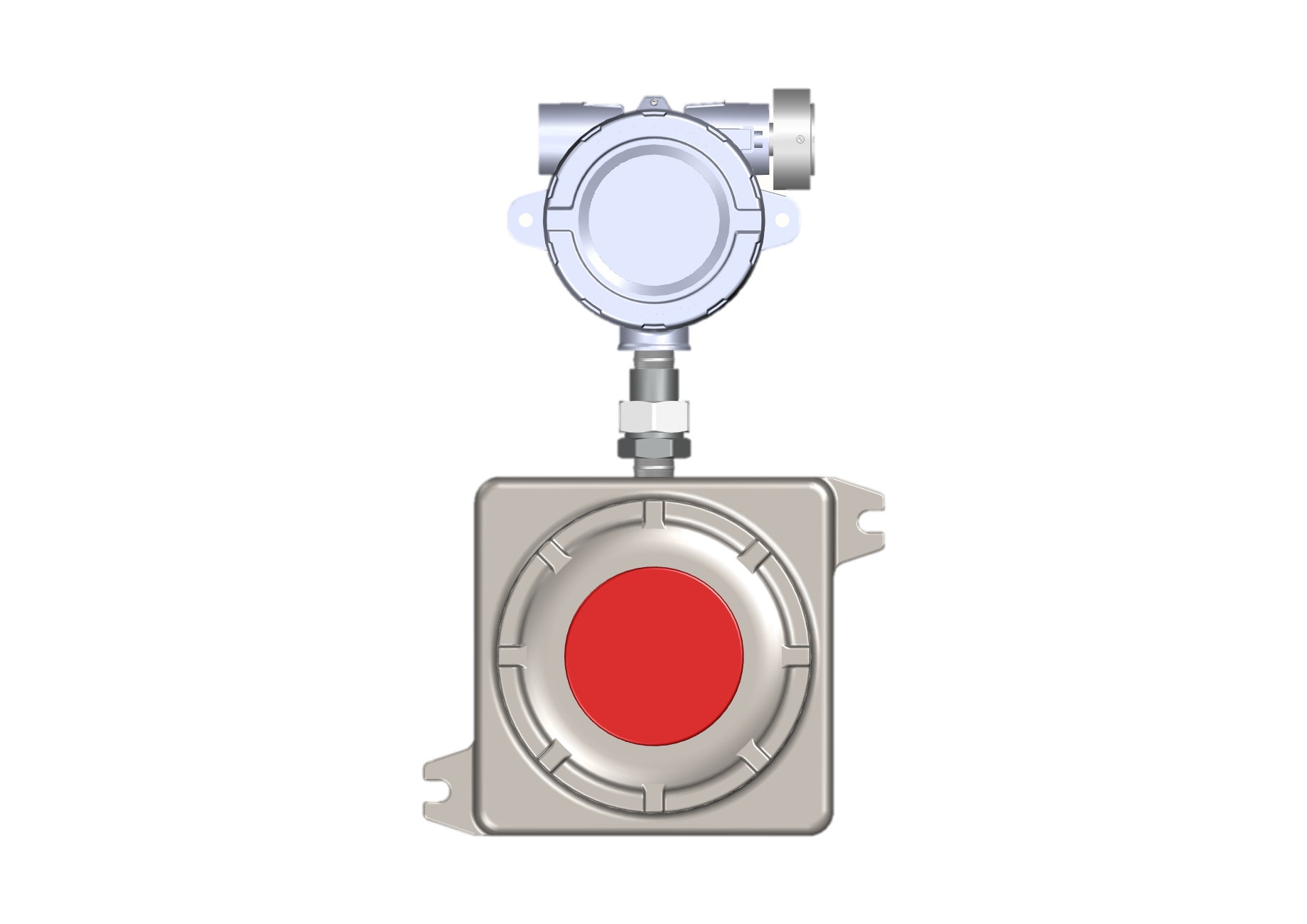 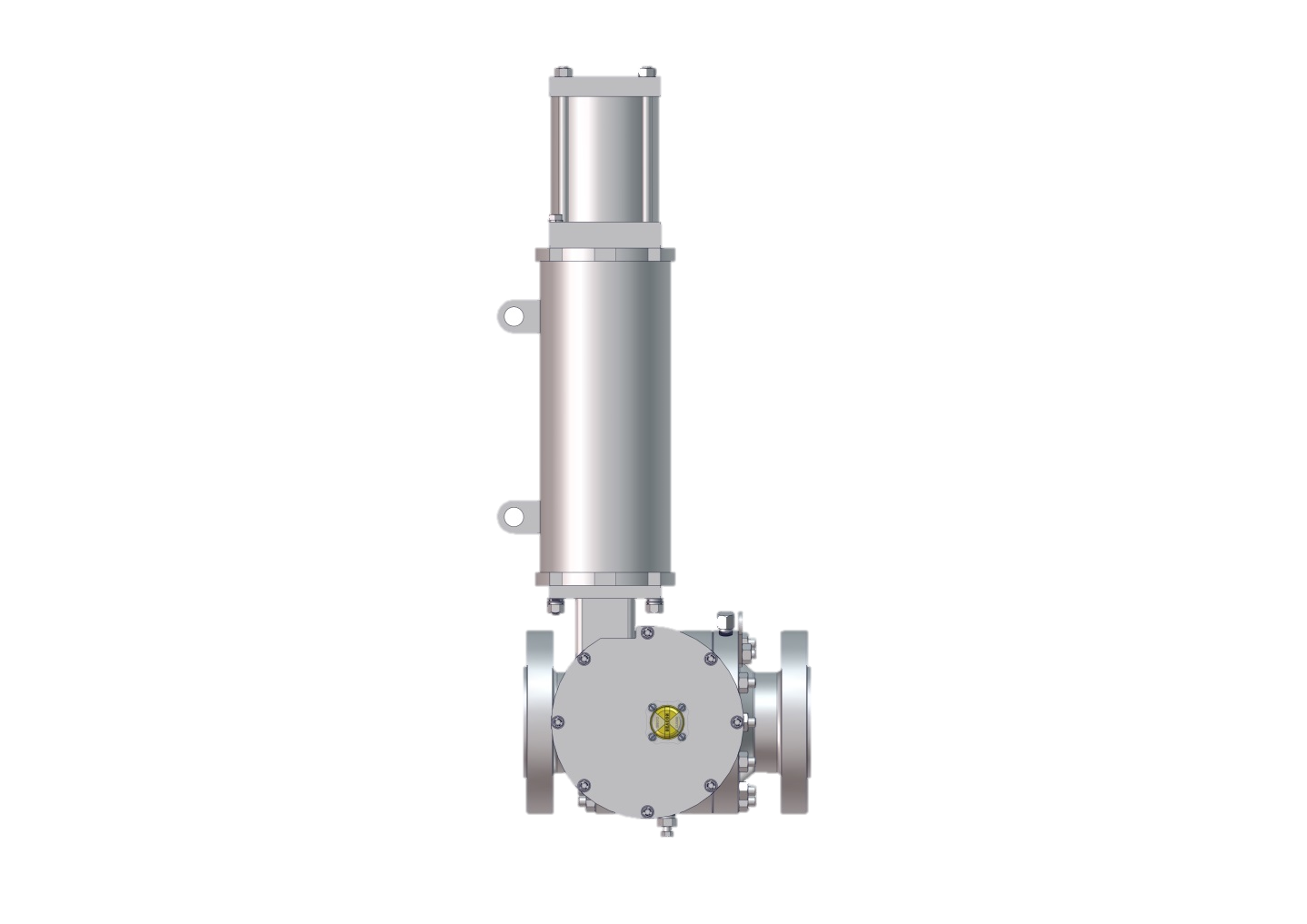 OPEN
Signal
COM 25%
POS 25%
S
RED CIRCLE
VALVE CONTROLLER
Class 1, Div 1
Spring to 
CLOSE
CLOSE
Signal
S
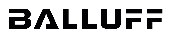 EX
VALVE POSITION 25%
STATIC
Command Signal = 8 mA
Feedback Signal = 8 mA
24 VDC Power
HART Handheld Communicator
PRCV Pipeline Rotary Control Valve
RCVC How it Works – STEADY STATE – 50% TRAVEL – NO EMISSIONS
Supply Regulator
Line Pressure
LD Series Linear Diaphragm Actuator
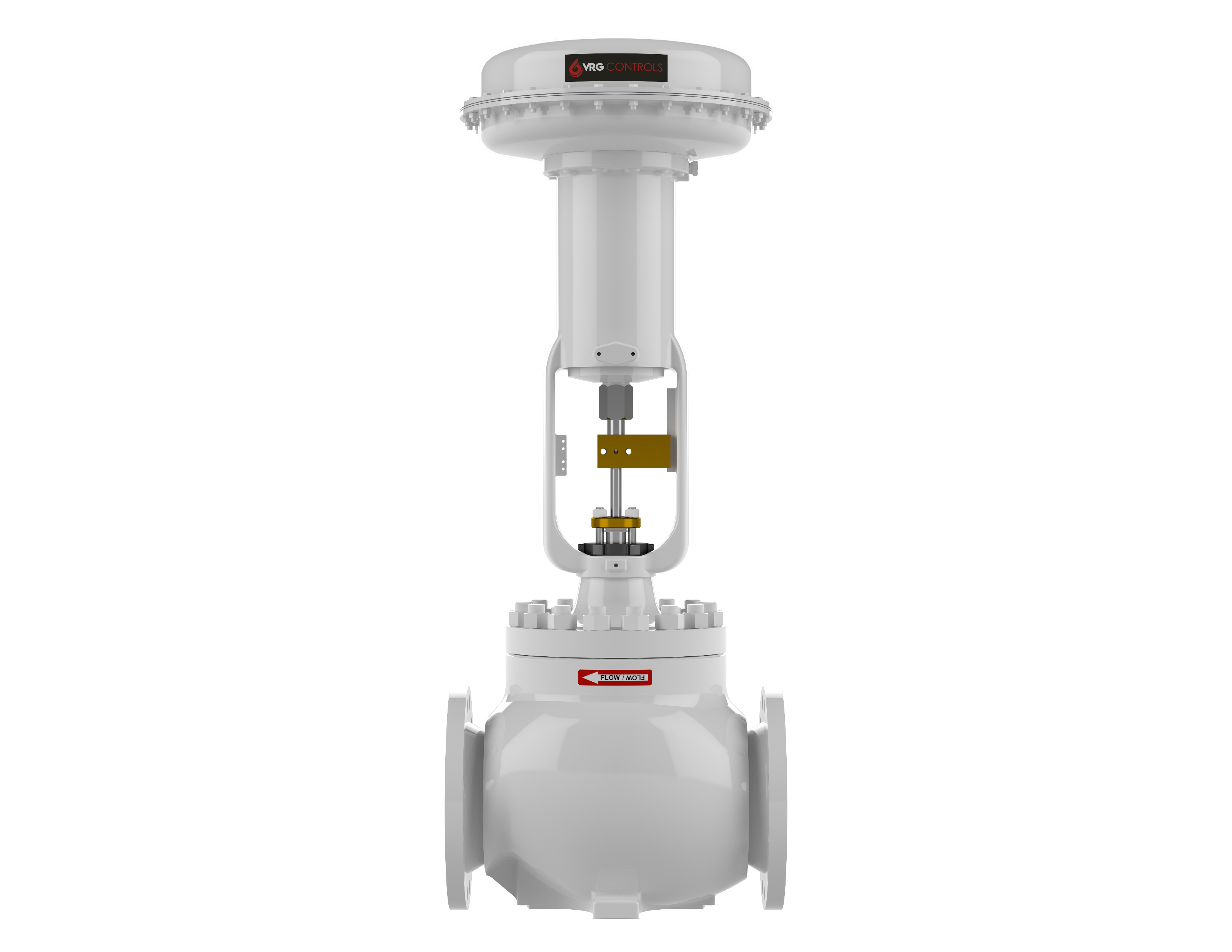 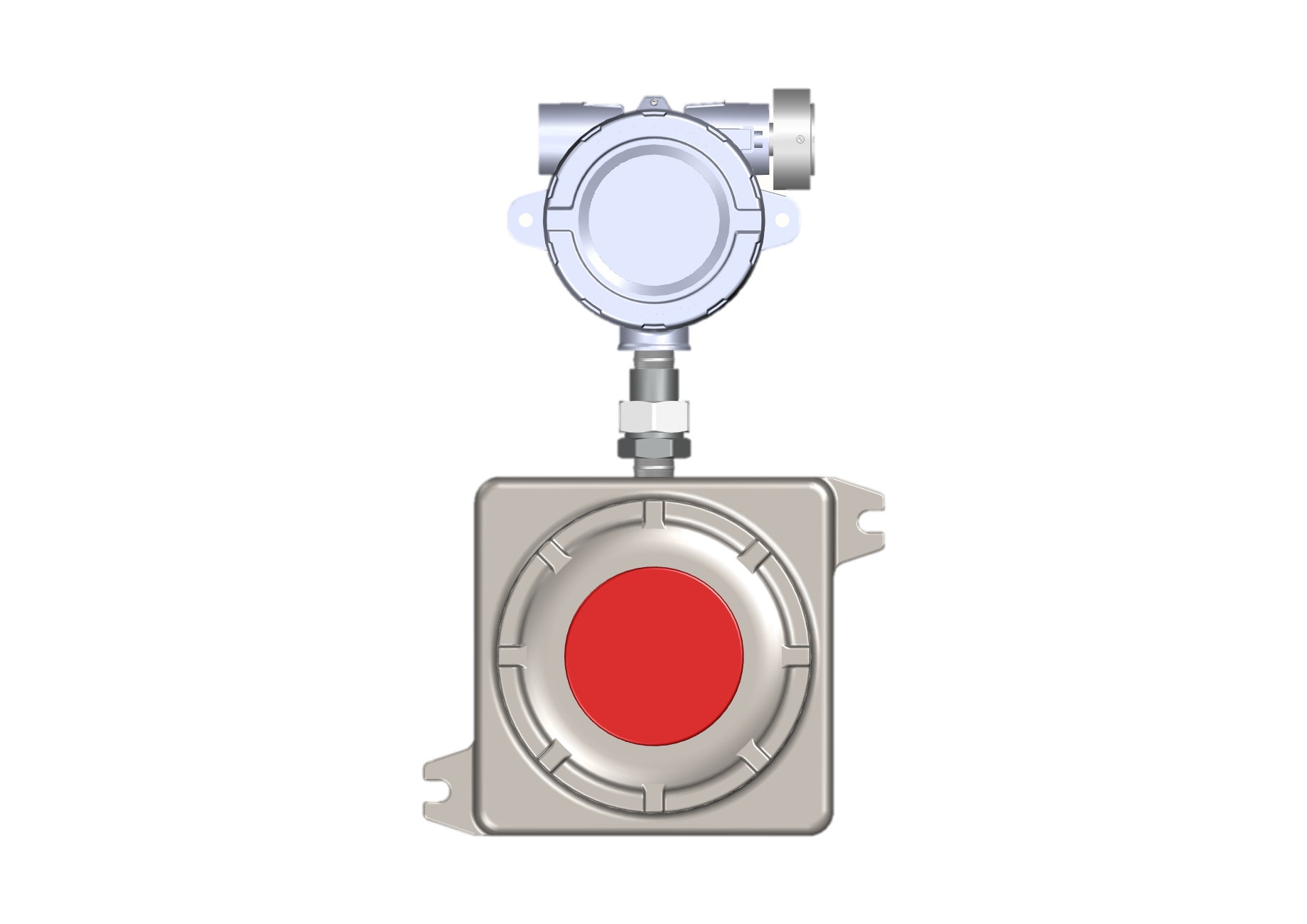 CLOSE
Signal
COM 50%
POS 50%
S
Spring to 
OPEN
RED CIRCLE
VALVE CONTROLLER
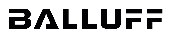 VALVE POSITION 50%
STATIC
OPEN
Signal
S
EX
Command Signal = 12 mA
Feedback Signal = 12 mA
CVET Series 
Control Valve
24 VDC Power
HART Handheld Communicator
RCVC How it Works – OPEN SIGNAL APPLIED – MOVING – EMISSIONS
Supply Regulator
Line Pressure
LD Series Linear Diaphragm Actuator
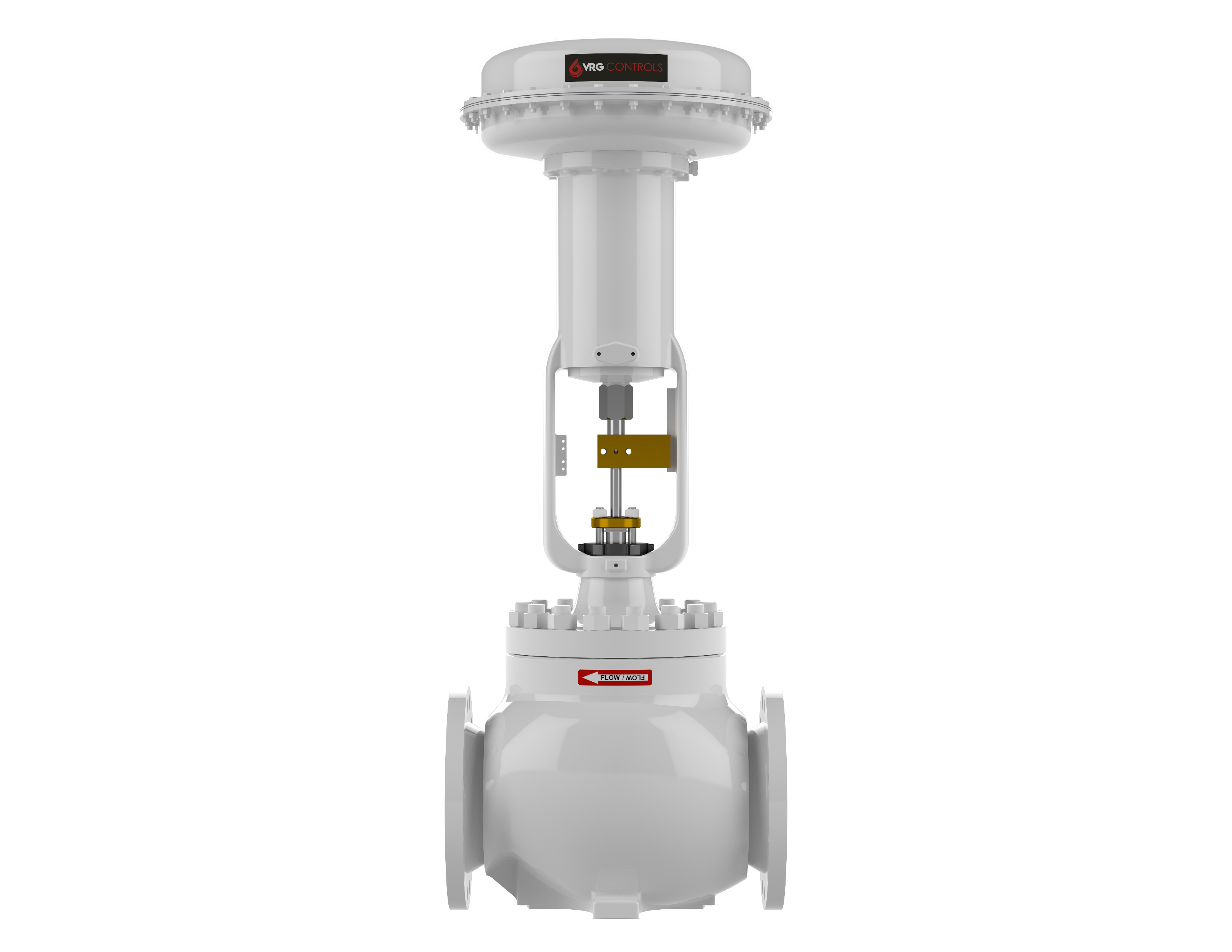 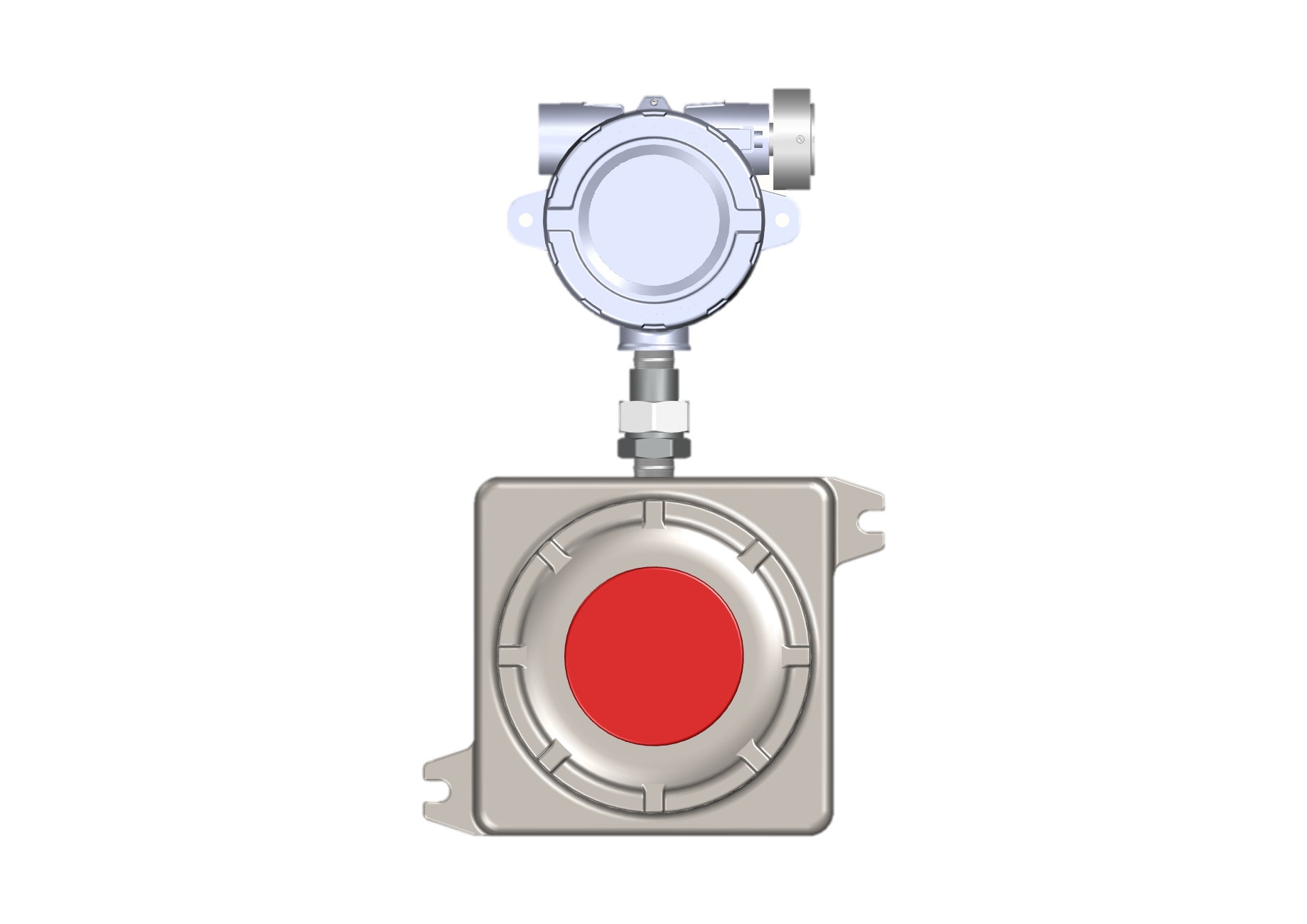 CLOSE
Signal
COM 75%
POS 50%
S
Spring to 
OPEN
RED CIRCLE
VALVE CONTROLLER
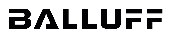 VALVE POSITION >50%
MOVING OPEN
OPEN
Signal
S
EX
Command Signal = 16 mA
Feedback Signal >12 mA
CVET Series 
Control Valve
24 VDC Power
HART Handheld Communicator
RCVC How it Works – STEADY STATE – 75% TRAVEL – NO EMISSIONS
Supply Regulator
Line Pressure
LD Series Linear Diaphragm Actuator
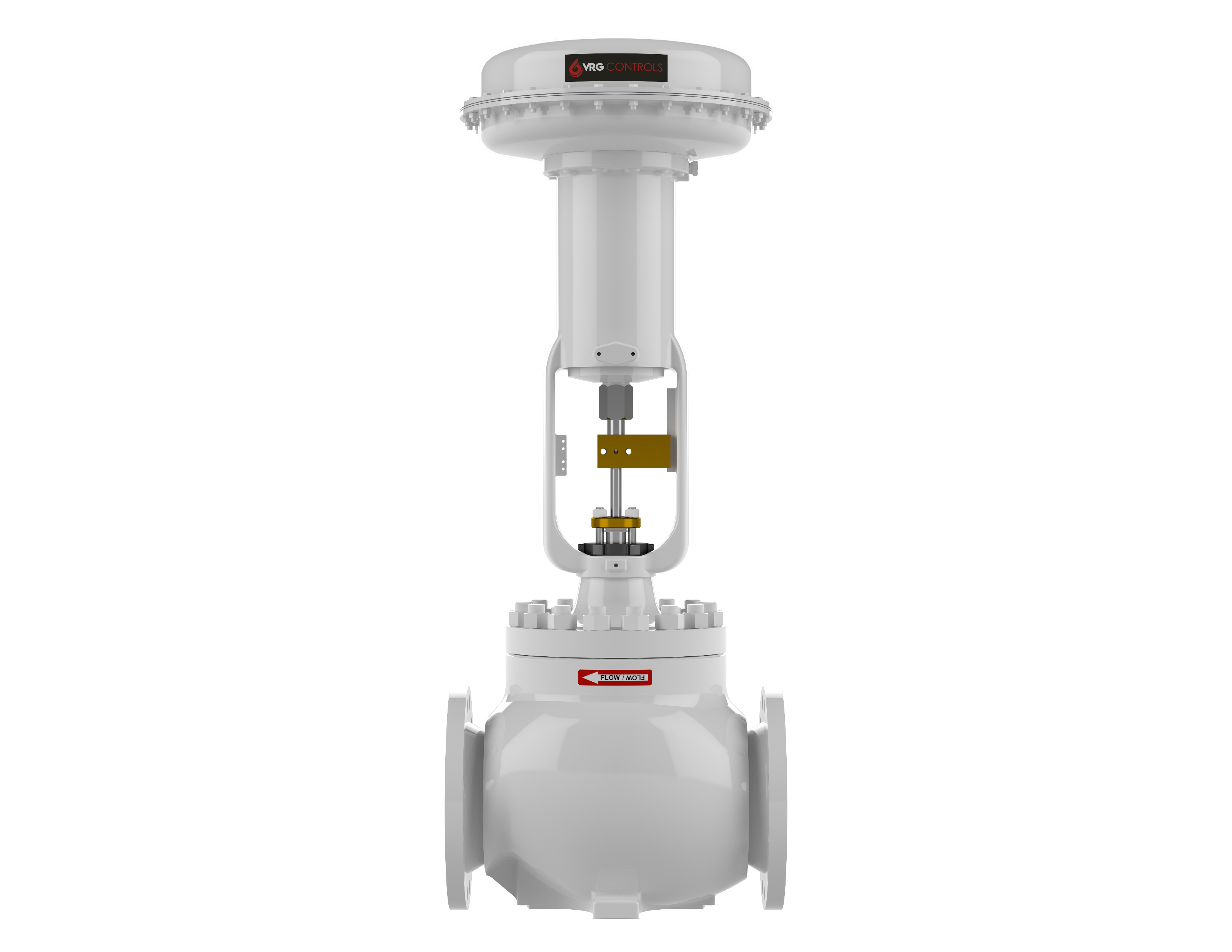 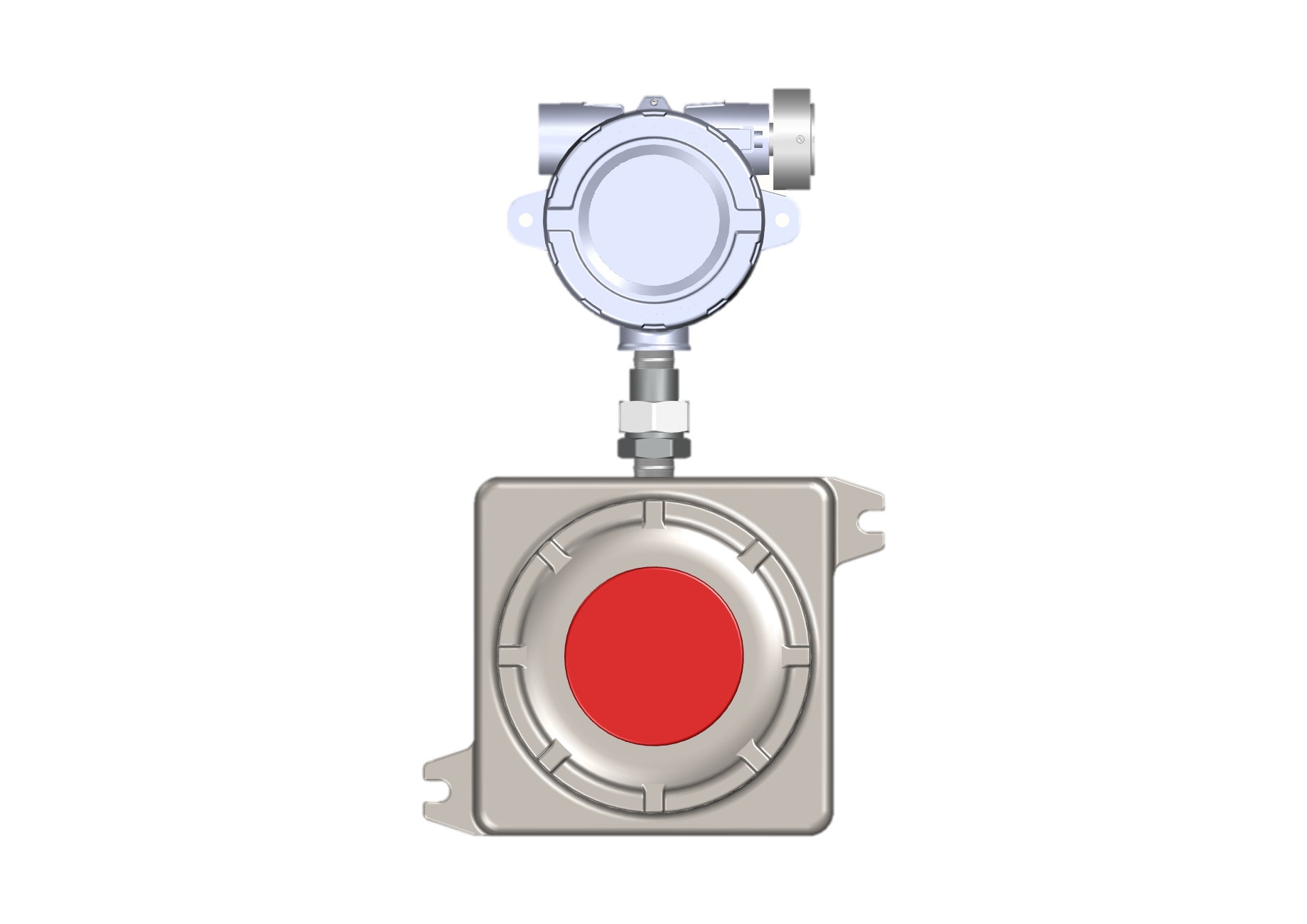 CLOSE
Signal
COM 75%
POS 75%
S
Spring to 
OPEN
RED CIRCLE
VALVE CONTROLLER
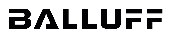 VALVE POSITION 75%
STATIC
OPEN
Signal
S
EX
Command Signal = 16 mA
Feedback Signal = 16 mA
CVET Series 
Control Valve
24 VDC Power
HART Handheld Communicator
RCVC How it Works – CLOSE SIGNAL APPLIED – MOVING – NO EMISSIONS
Supply Regulator
Line Pressure
LD Series Linear Diaphragm Actuator
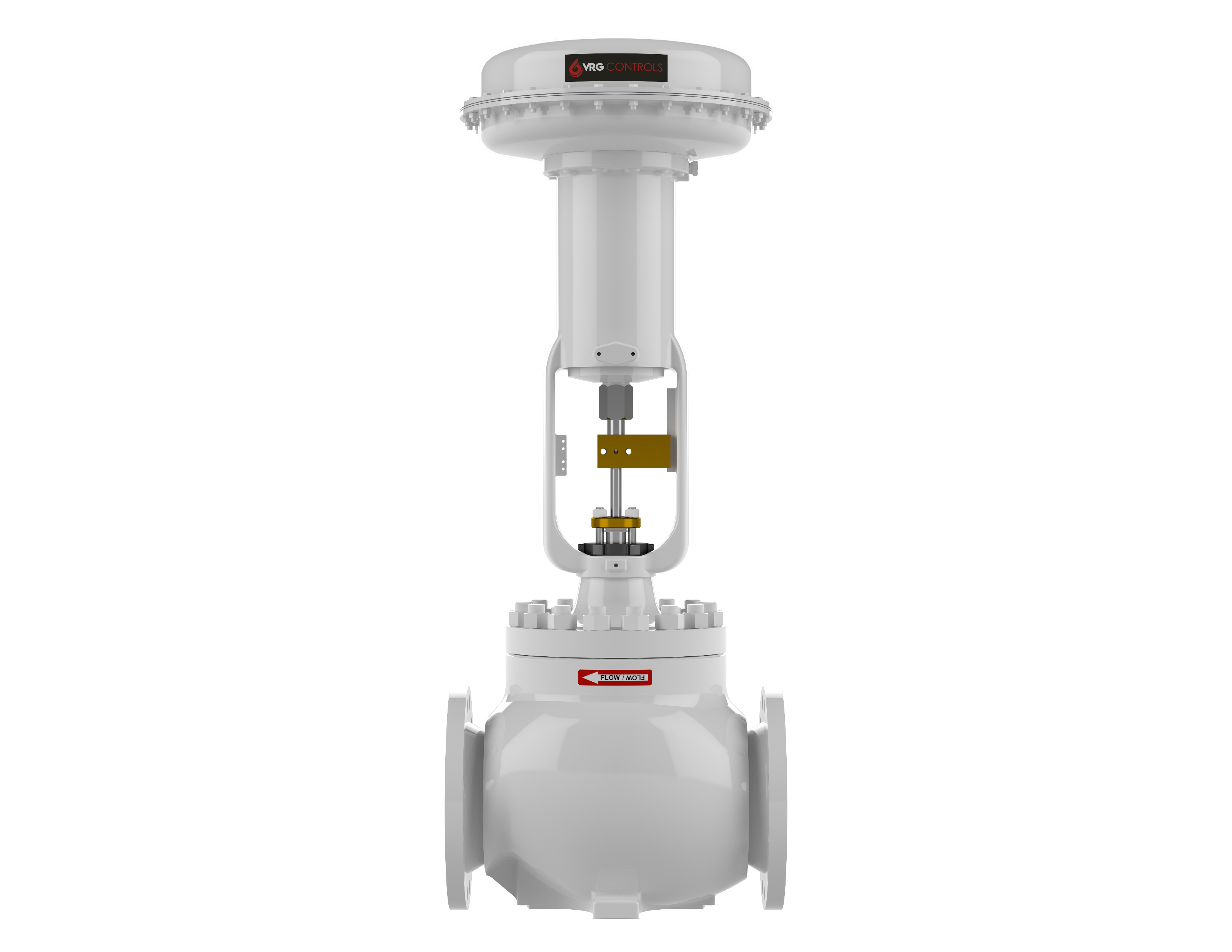 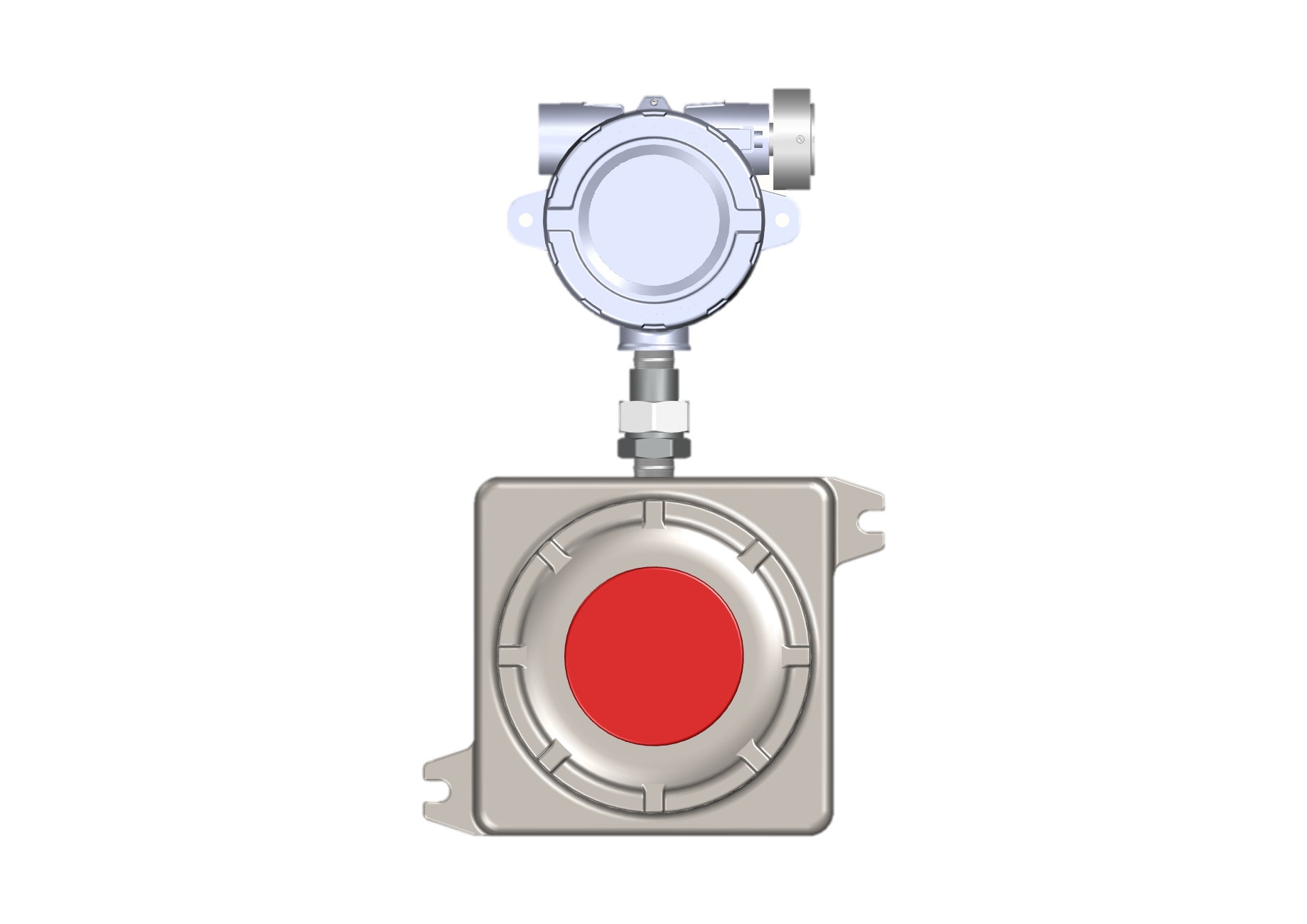 CLOSE
Signal
COM 25%
POS 75%
S
Spring to 
OPEN
RED CIRCLE
VALVE CONTROLLER
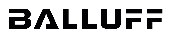 VALVE POSITION <75%
MOVING CLOSED
OPEN
Signal
S
EX
Command Signal = 8 mA
Feedback Signal <16 mA
CVET Series 
Control Valve
24 VDC Power
HART Handheld Communicator
RCVC How it Works – STEADY STATE – 25% TRAVEL – NO EMISSIONS
Supply Regulator
Line Pressure
LD Series Linear Diaphragm Actuator
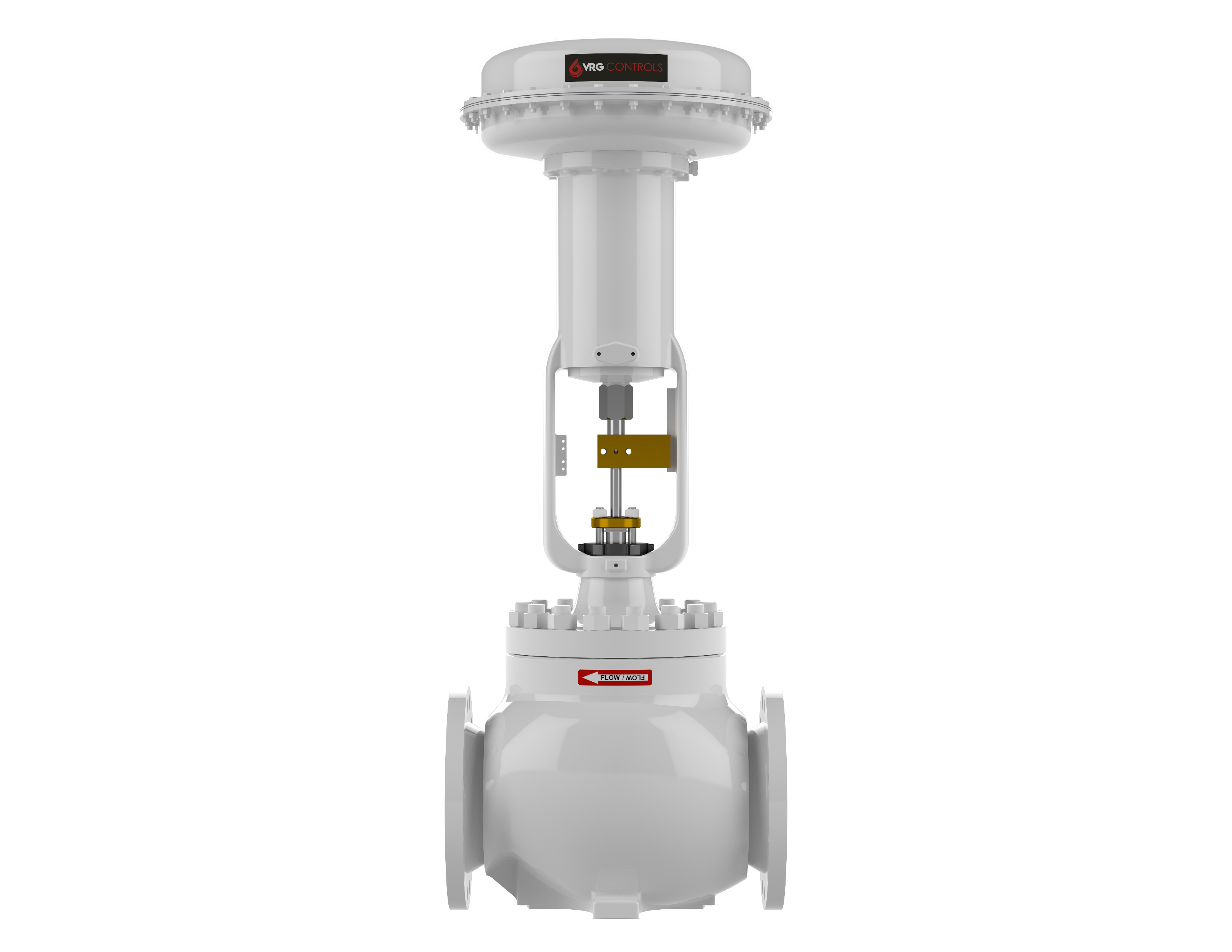 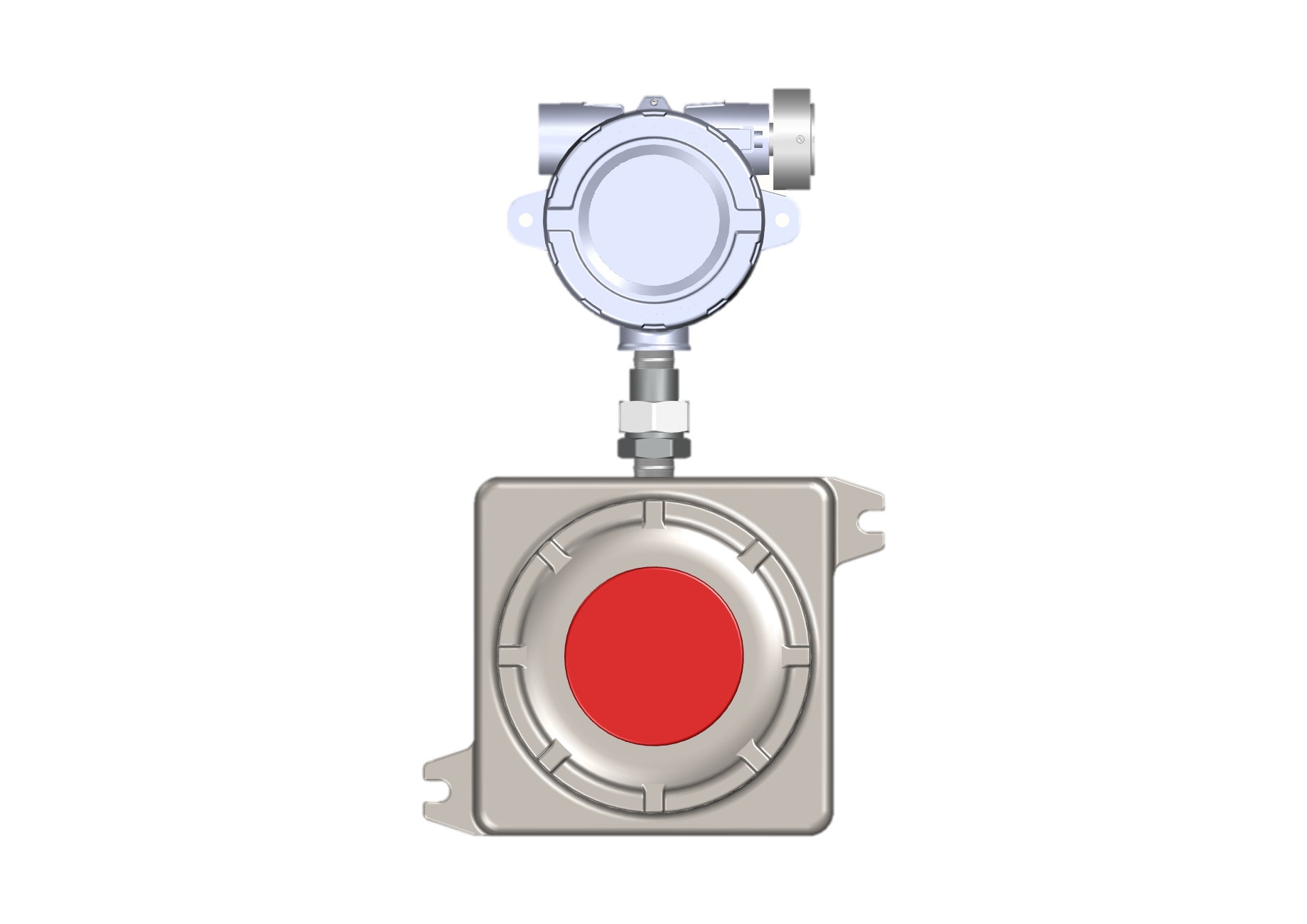 CLOSE
Signal
COM 25%
POS 25%
S
Spring to 
OPEN
RED CIRCLE
VALVE CONTROLLER
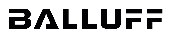 VALVE POSITION 25%
STATIC
OPEN
Signal
S
EX
Command Signal = 8 mA
Feedback Signal = 8 mA
CVET Series 
Control Valve
24 VDC Power
HART Handheld Communicator
RCVC w PCO How it Works – RCVC in Control – PCO Disengaged
HSR
IN 1
IN 2
OUTRCVC > OUTVPC
OUT
Supply Regulator
VPC-SA-BV
Setpoint 750 psig
Line Pressure
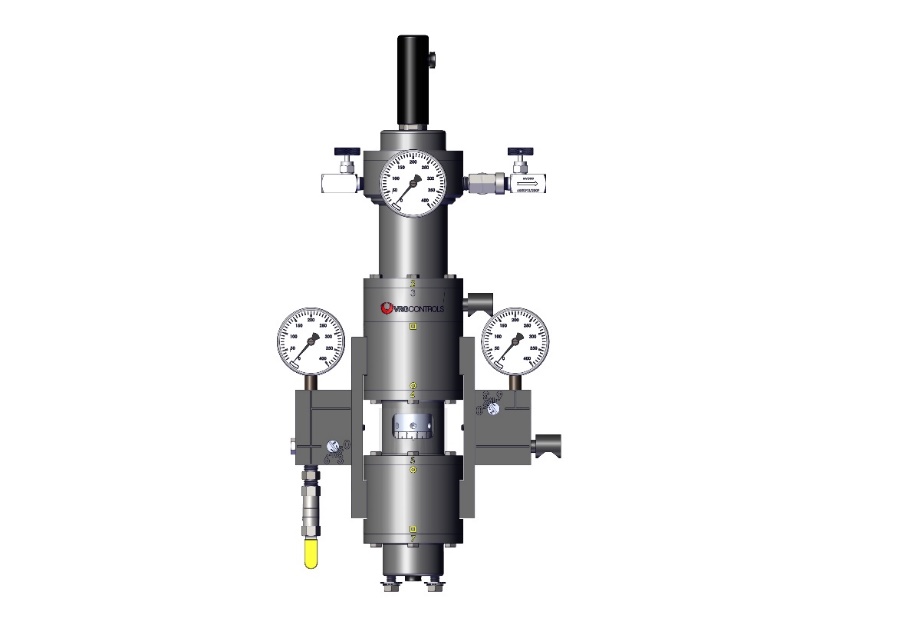 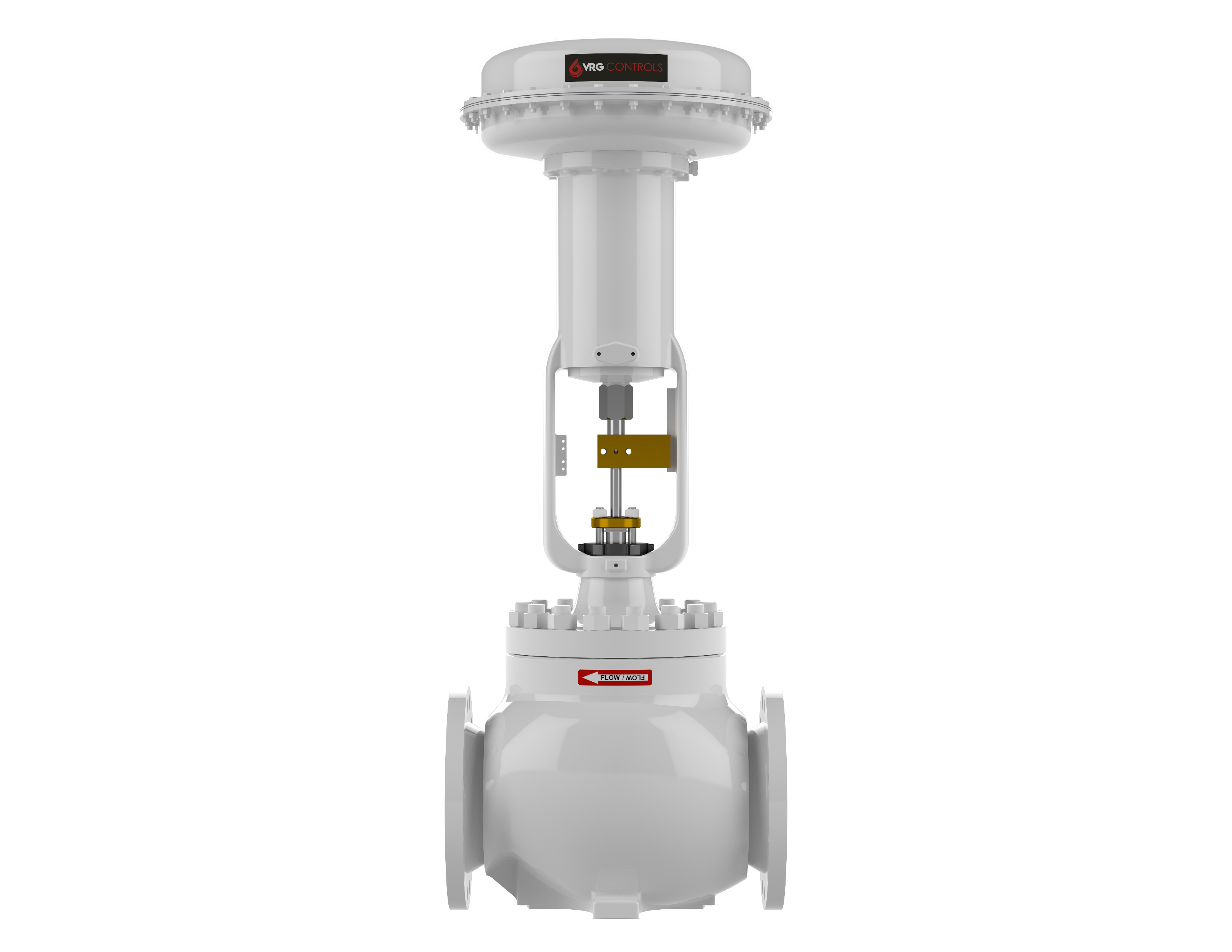 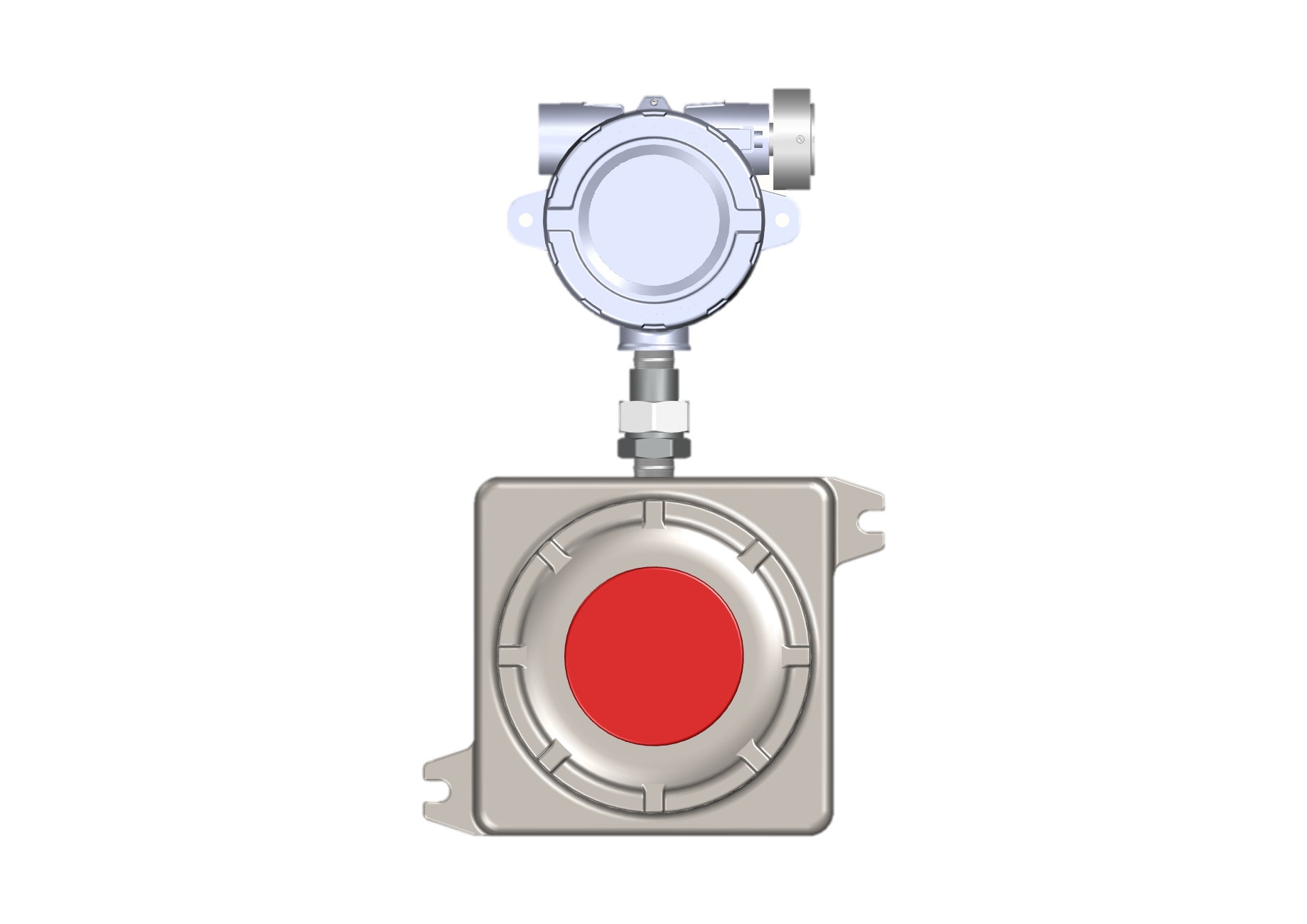 SENSING
CLOSE
Signal
S
COM 50%
POS 50%
LD Series Linear Diaphragm Actuator
SUPPLY
OUTPUT
Spring to 
OPEN
RED CIRCLE
VALVE CONTROLLER
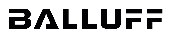 OPEN
Signal
EX
S
VALVE POSITION 50%
STATIC
EX
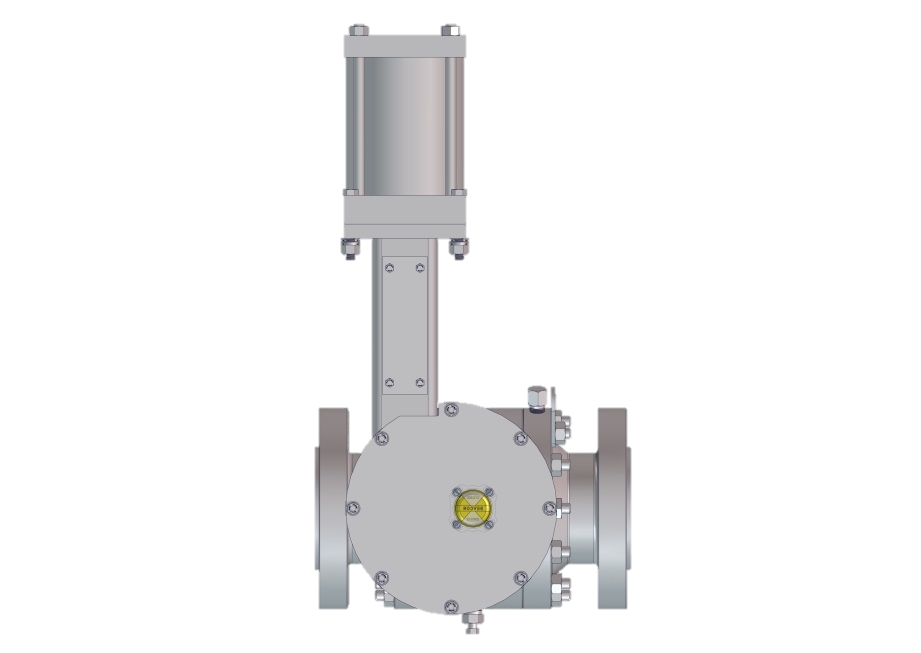 Feedback Signal = 12 mA
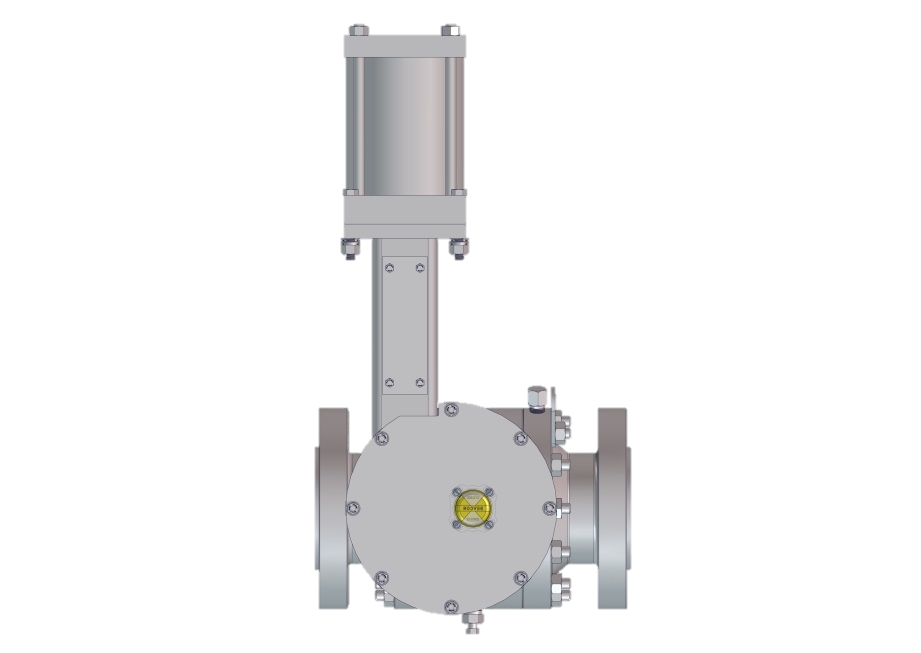 Command Signal = 12 mA
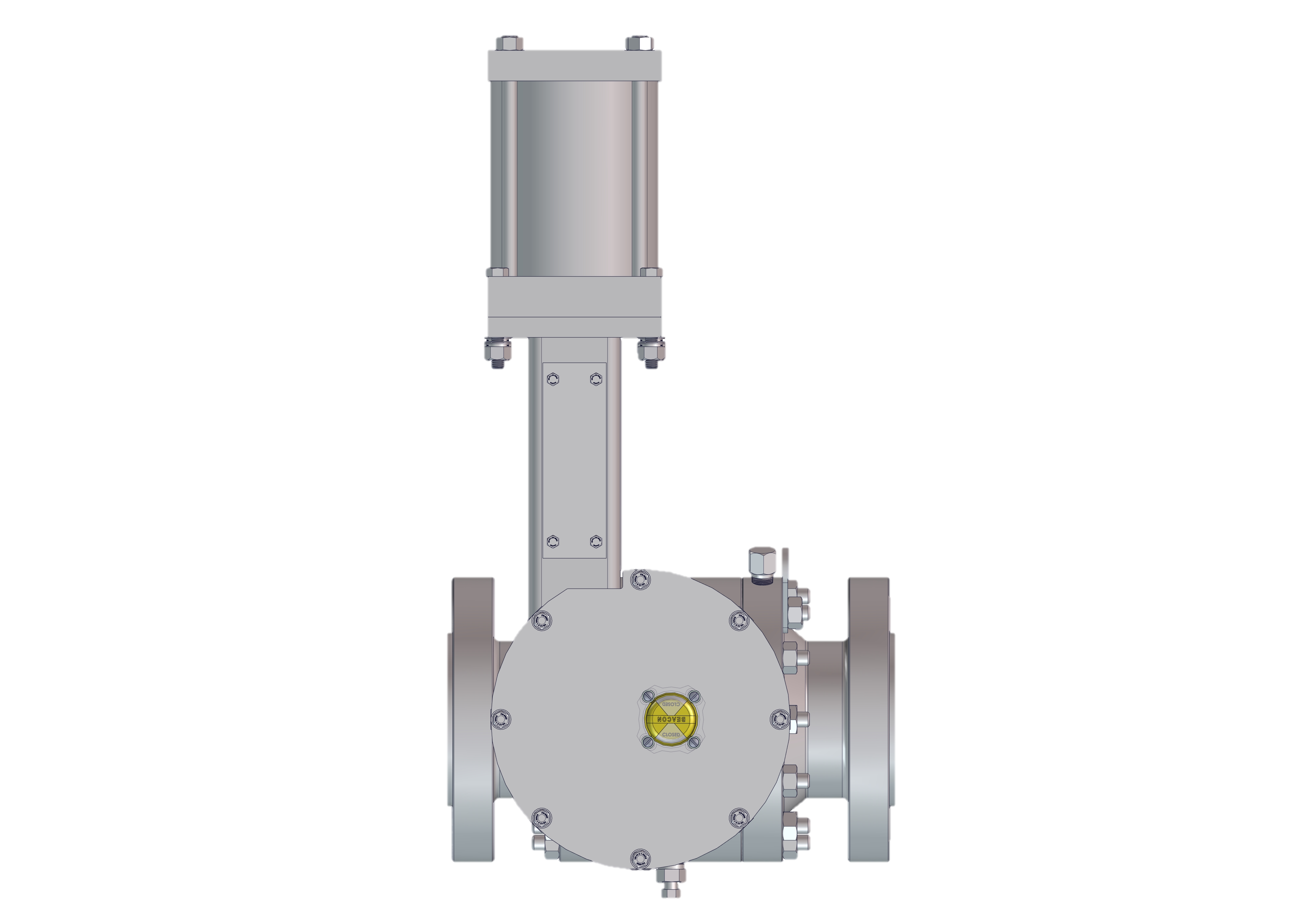 24 VDC Power
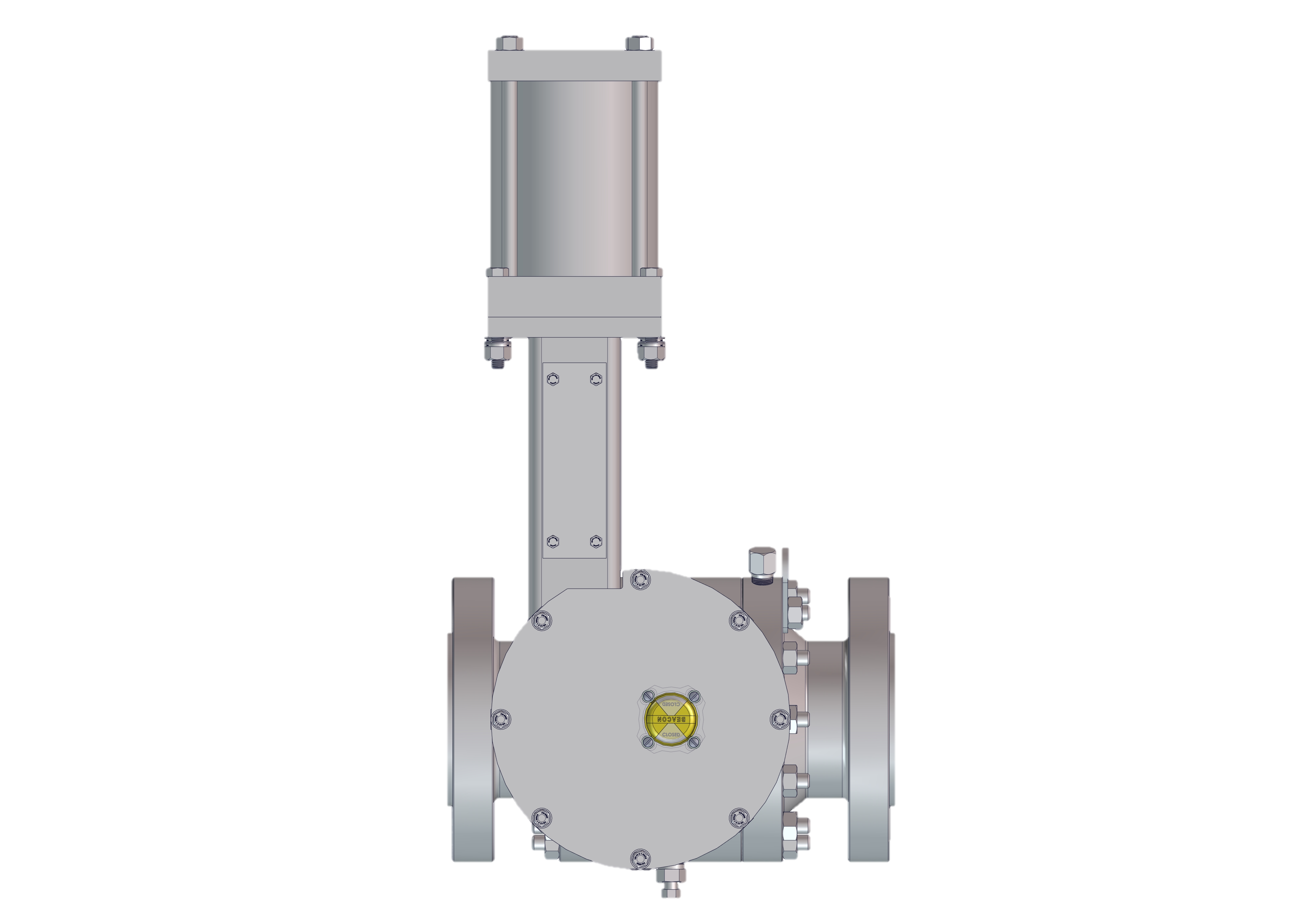 CVET Series 
Control Valve
Downstream
Pressure
HART Handheld Communicator
P2
P2 = 650 psig
RCVC w PCO How it Works – VPC-SA-BV in Control – PCO Engaged
OUTRCVC < OUTVPC
HSR
IN 1
IN 2
OUT
Supply Regulator
VPC-SA-BV
Setpoint 750 psig
Line Pressure
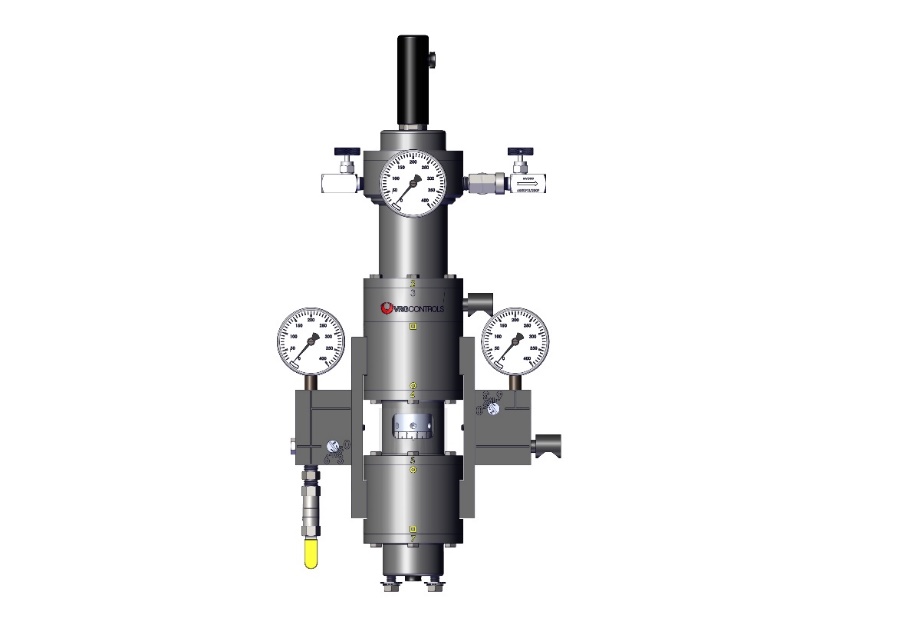 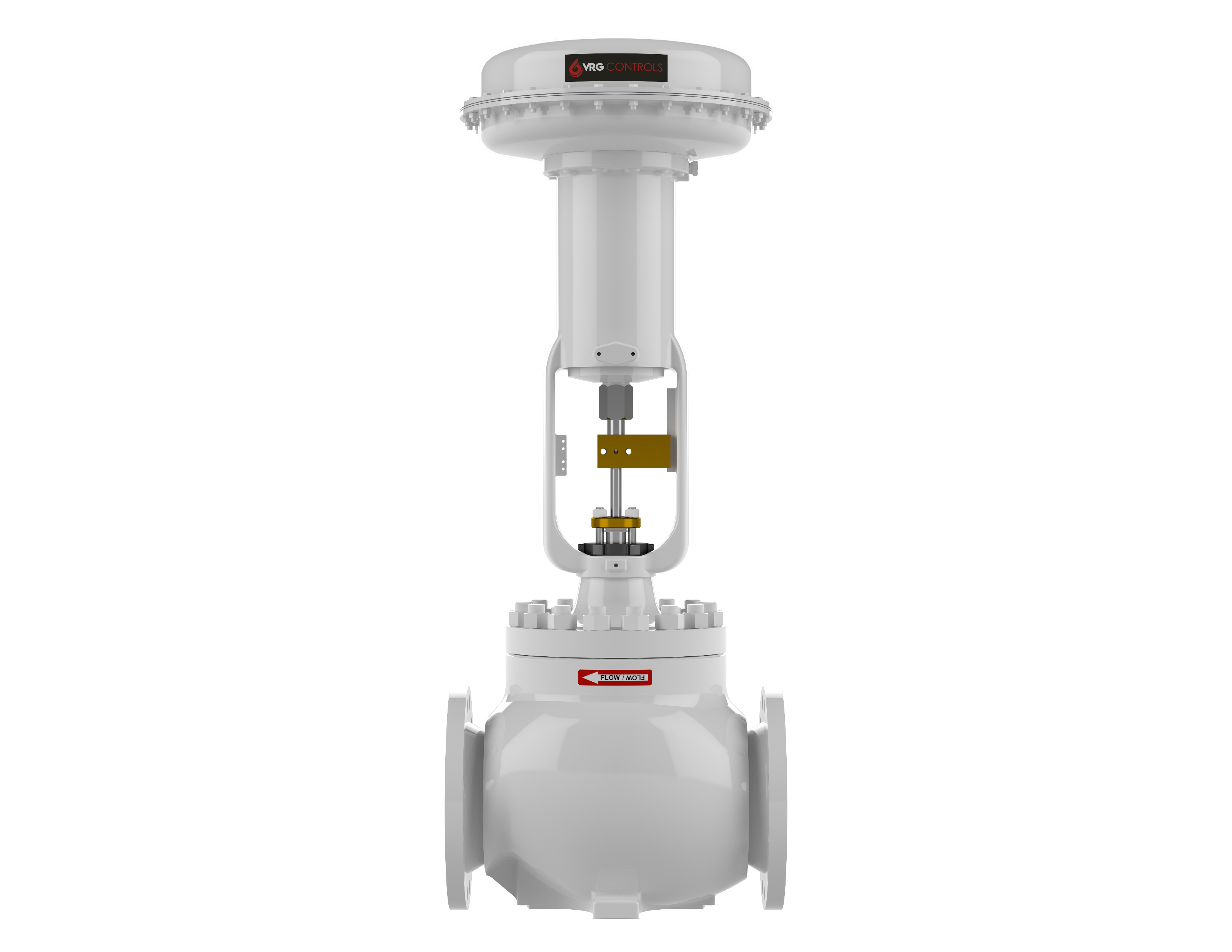 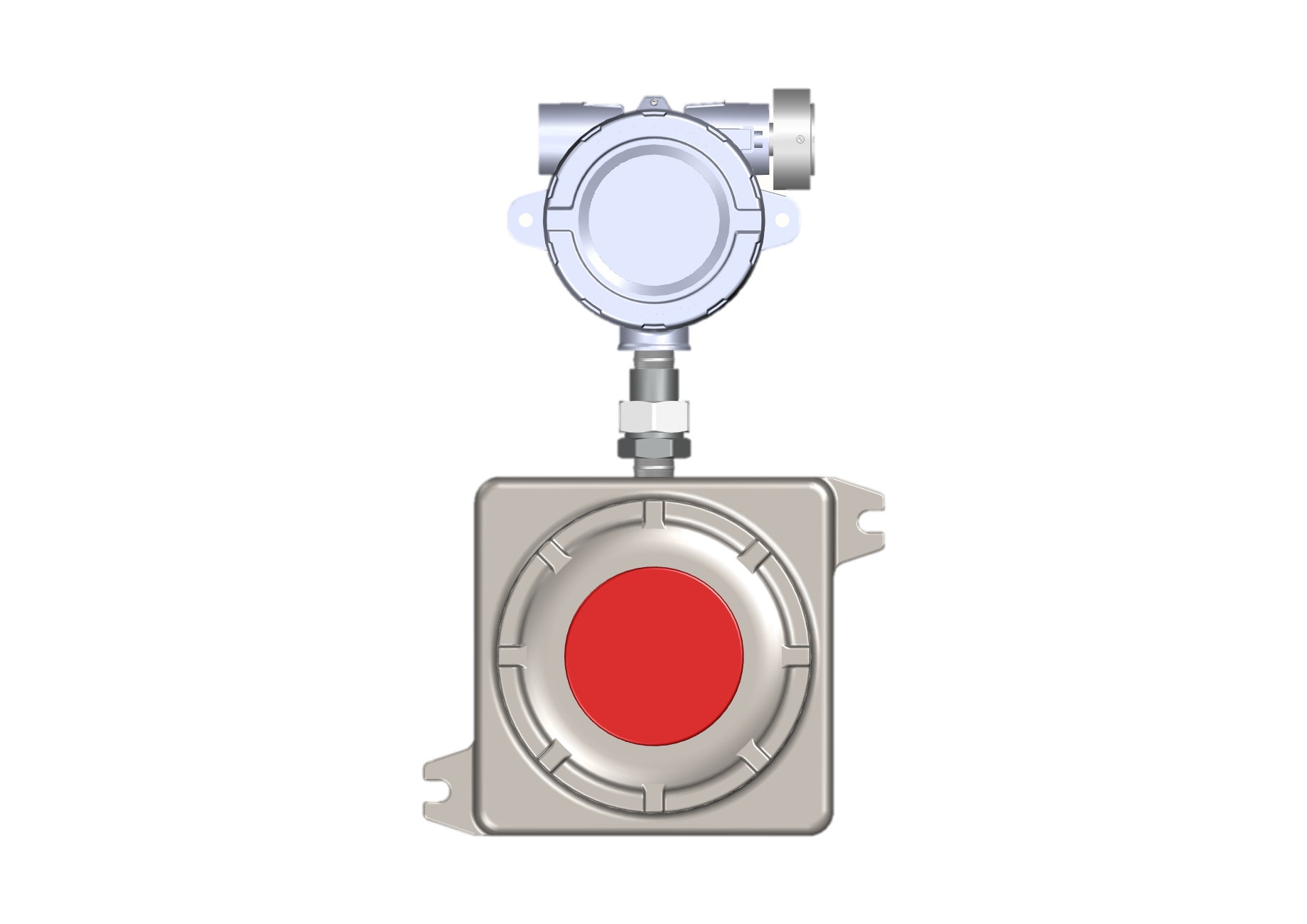 SENSING
CLOSE
Signal
S
COM 50%
POS 50%
LD Series Linear Diaphragm Actuator
SUPPLY
OUTPUT
Spring to 
OPEN
RED CIRCLE
VALVE CONTROLLER
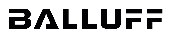 OPEN
Signal
EX
S
VALVE POSITION <50%
MODULATING
VPC IN CONTROL AT 750 PSIG
EX
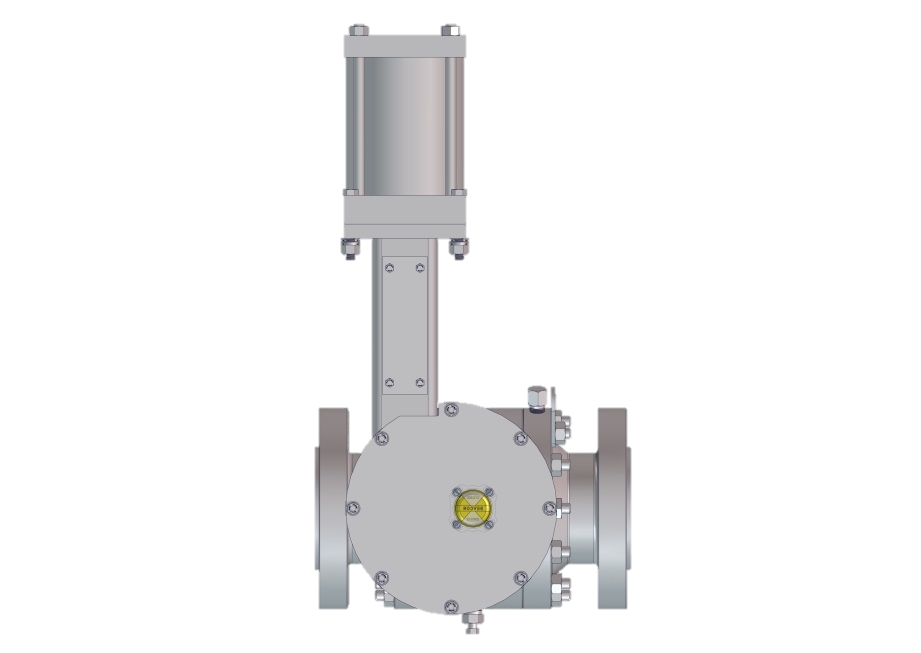 Feedback Signal = 12 mA
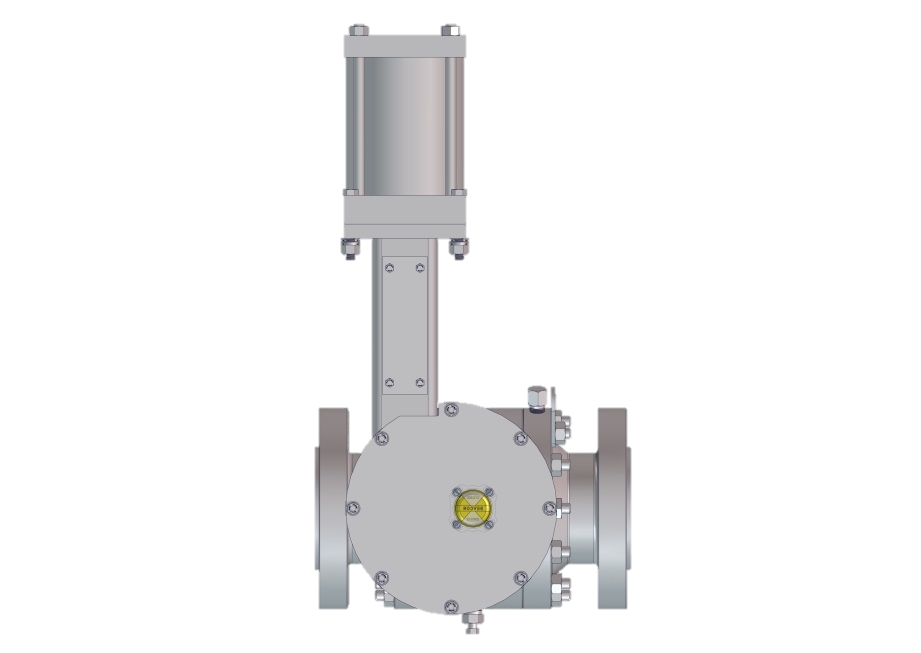 Command Signal = 12 mA
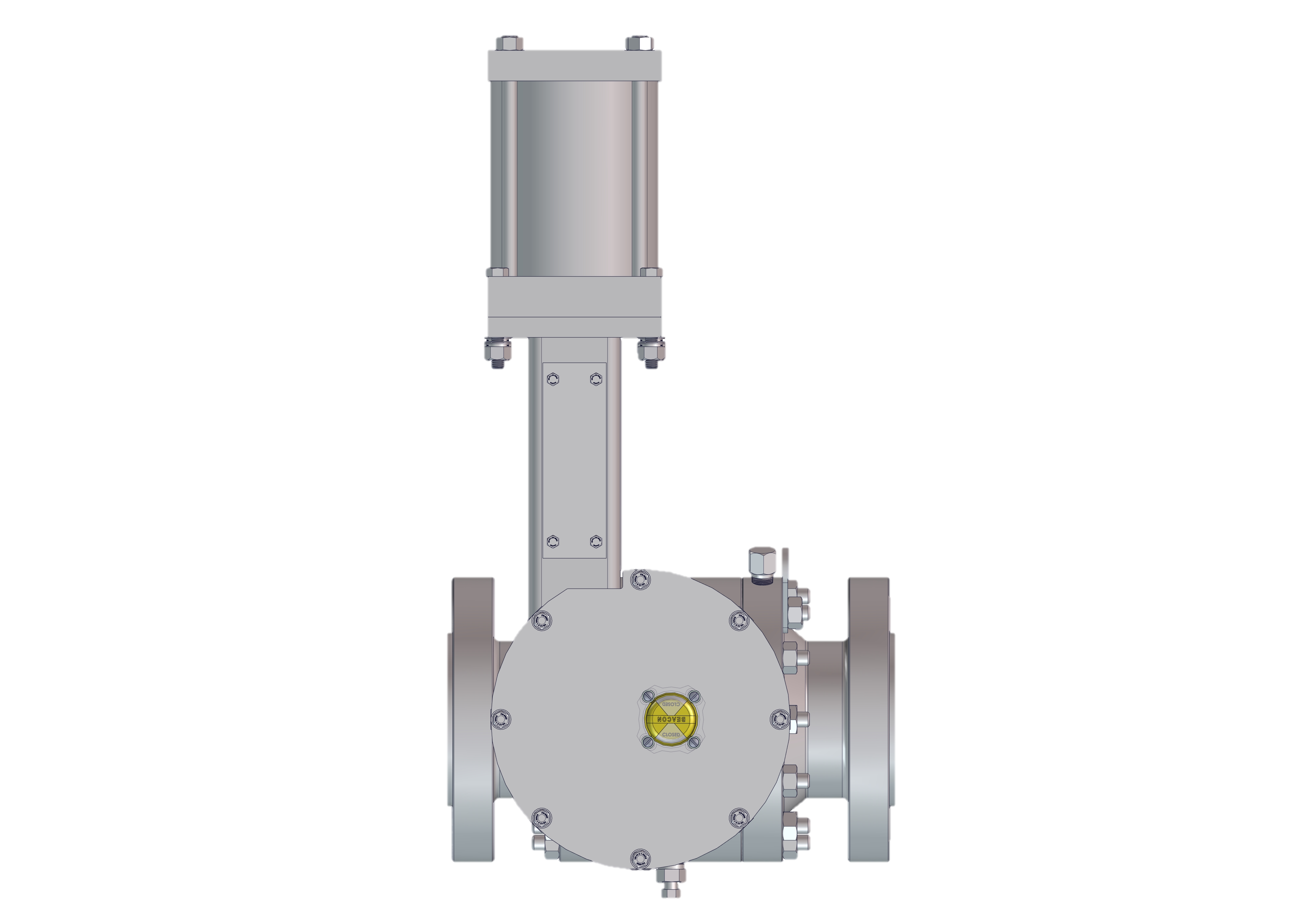 24 VDC Power
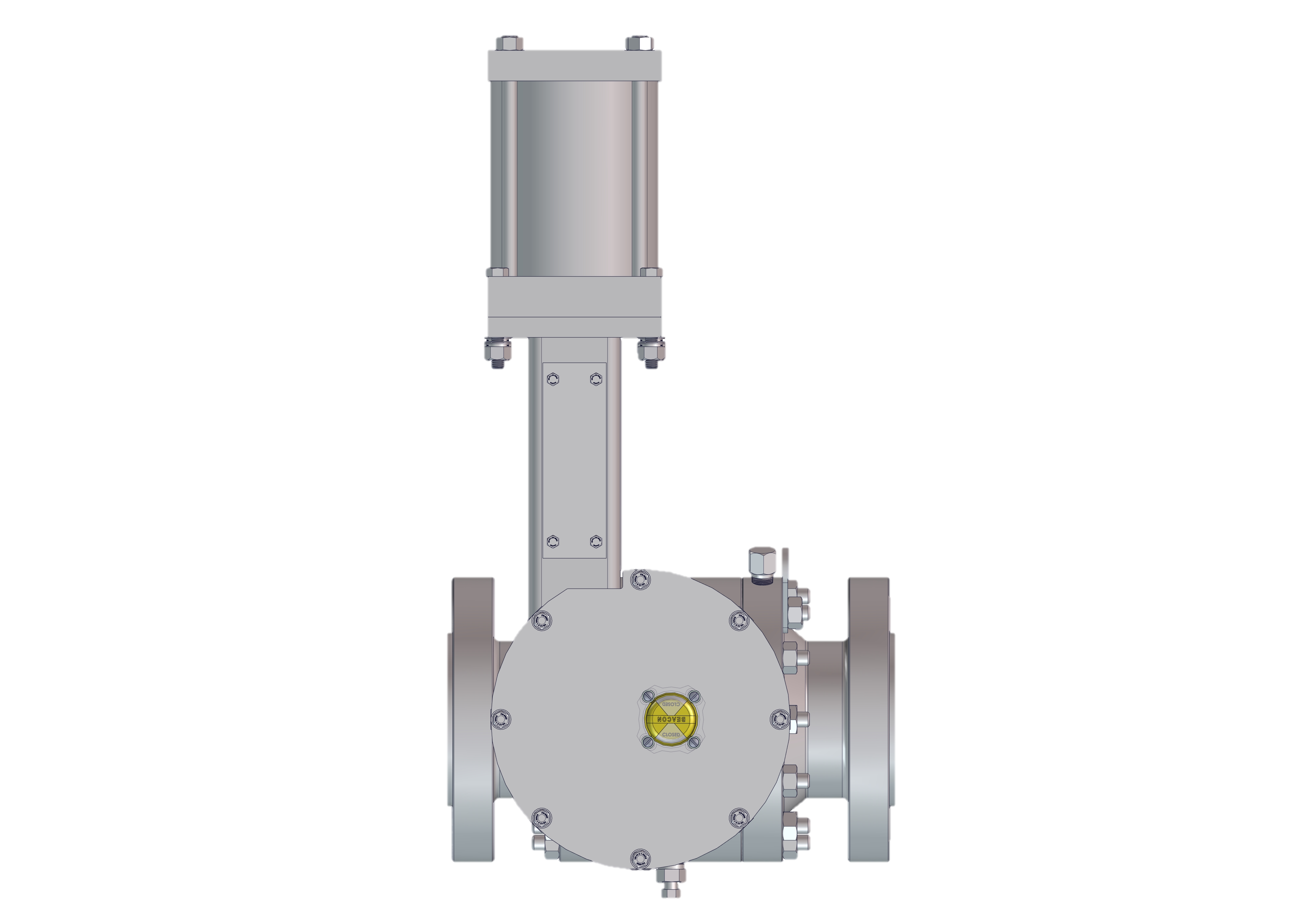 CVET Series 
Control Valve
Downstream
Pressure
HART Handheld Communicator
P2
P2 = 750 psig
Our Contact Information
VRG Controls, LLC
Toll-Free: +844-FLOW-VRG (USA & CANADA)
e-Mail: Sales@VRGControls.com
www.VRGControls.com

VRG Controls, LLC
1199 Flex Court, Unit B
Lake Zurich, Illinois 60047 USA
 




VRG Controls, LLC
Solutions for Natural Gas!
Follow Us:
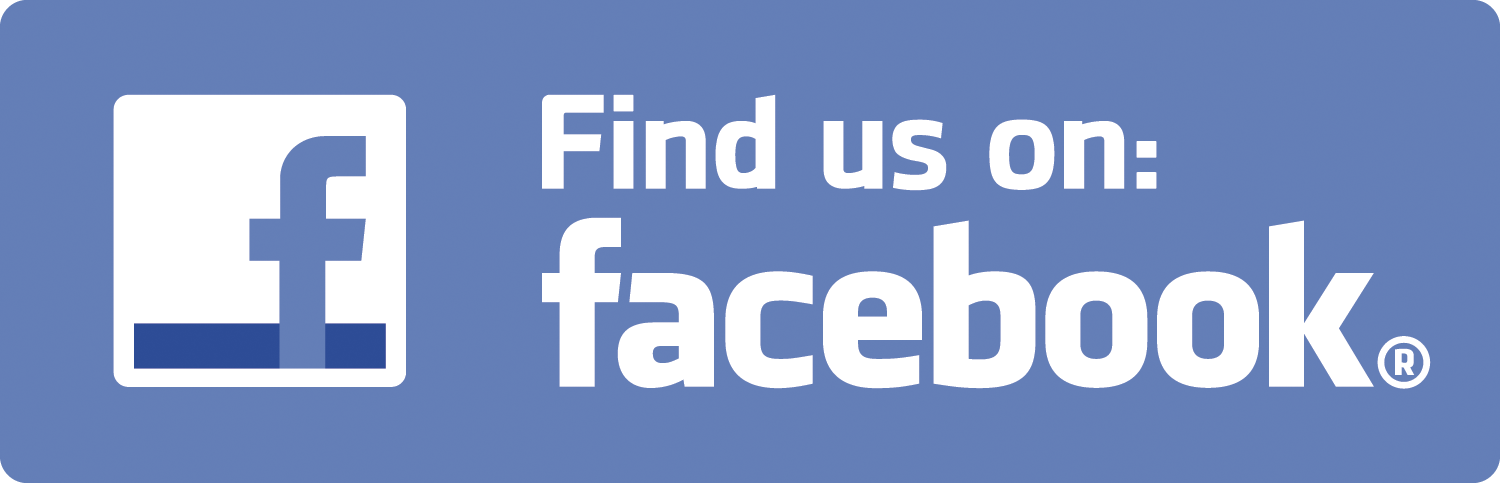 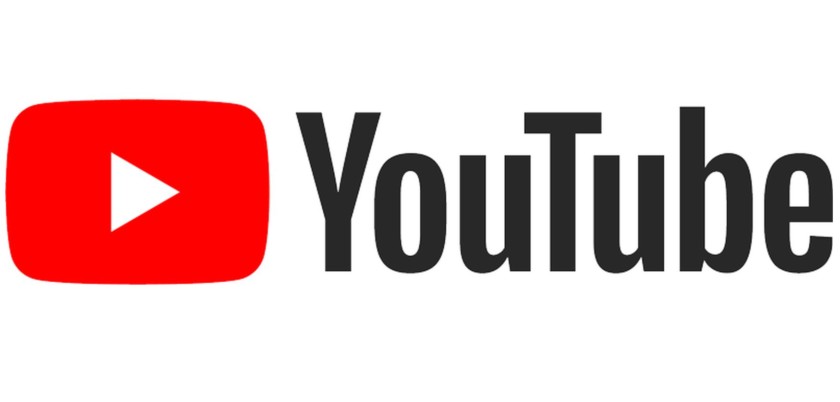 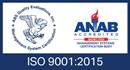 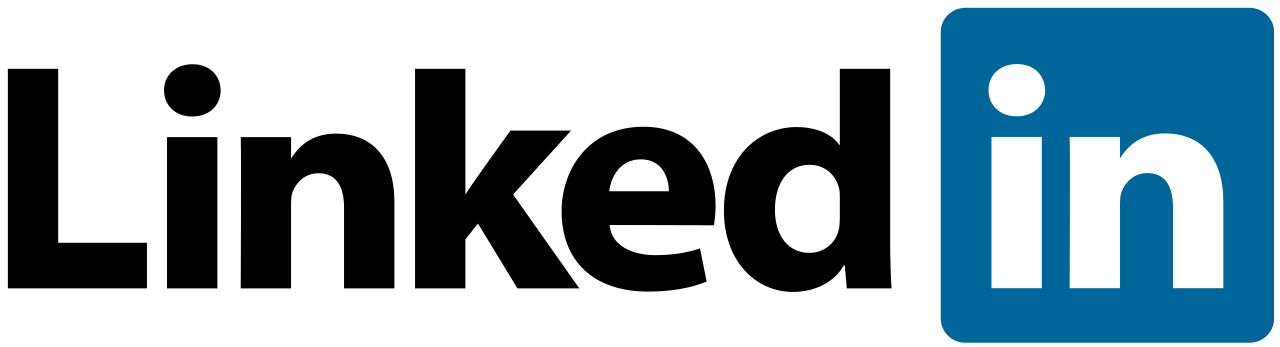